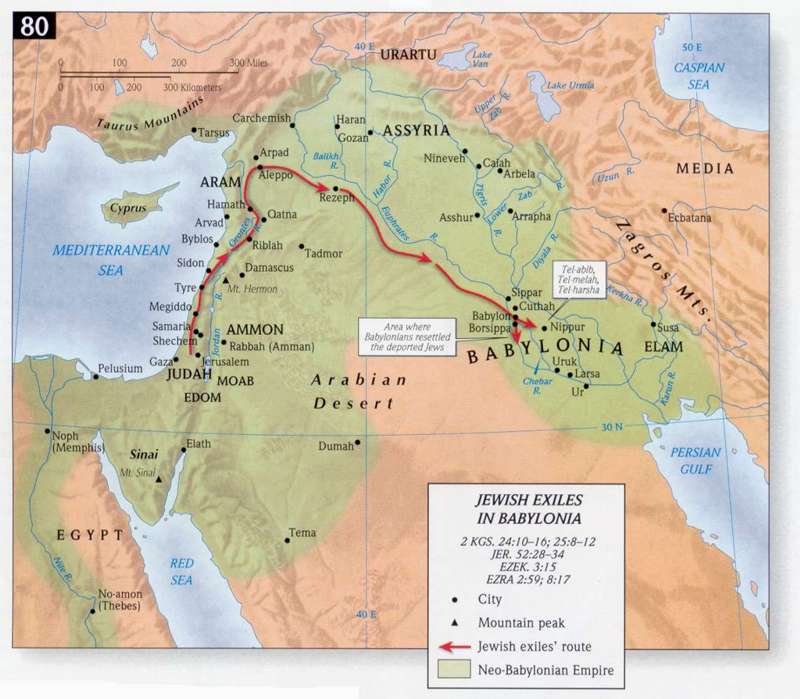 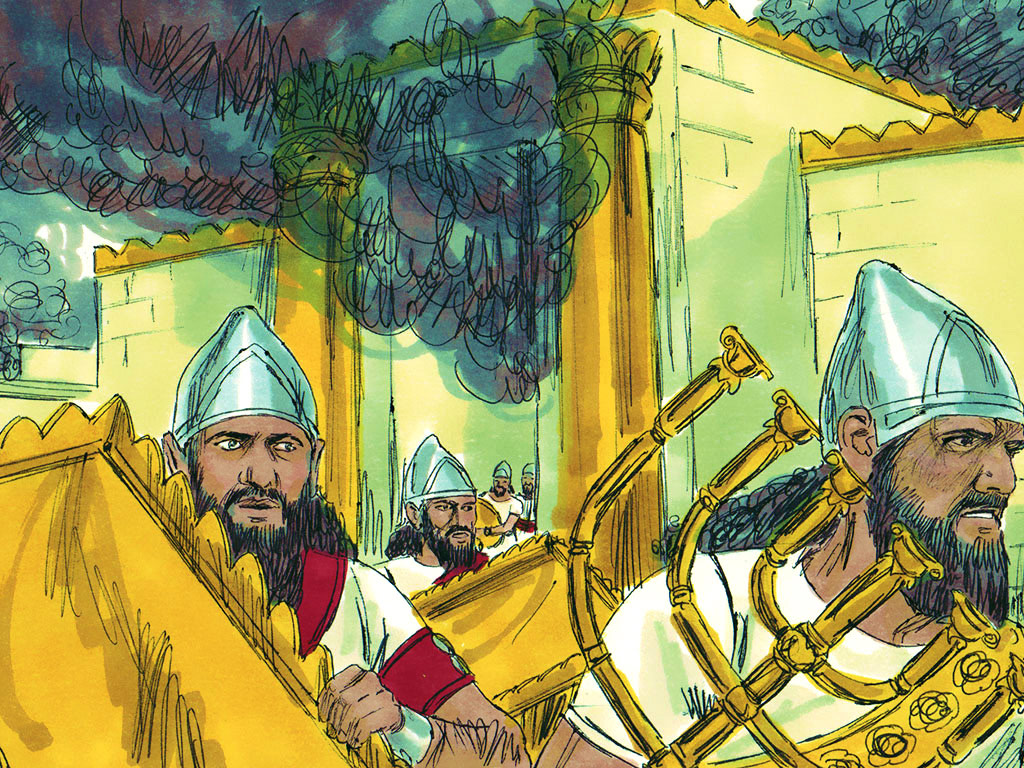 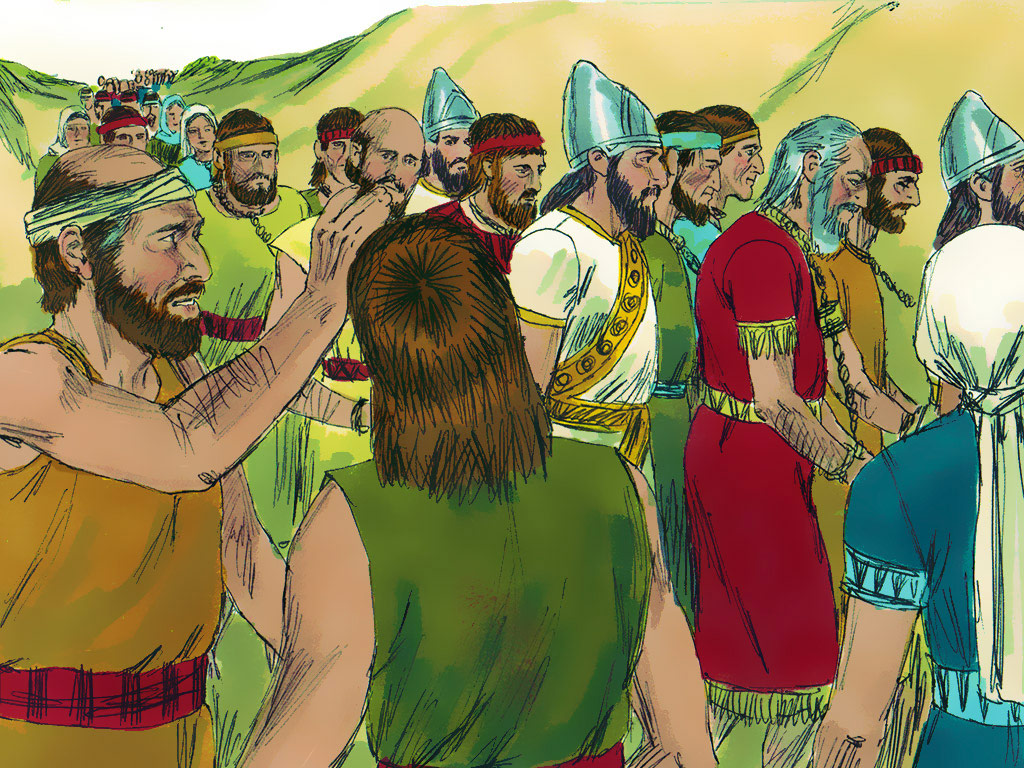 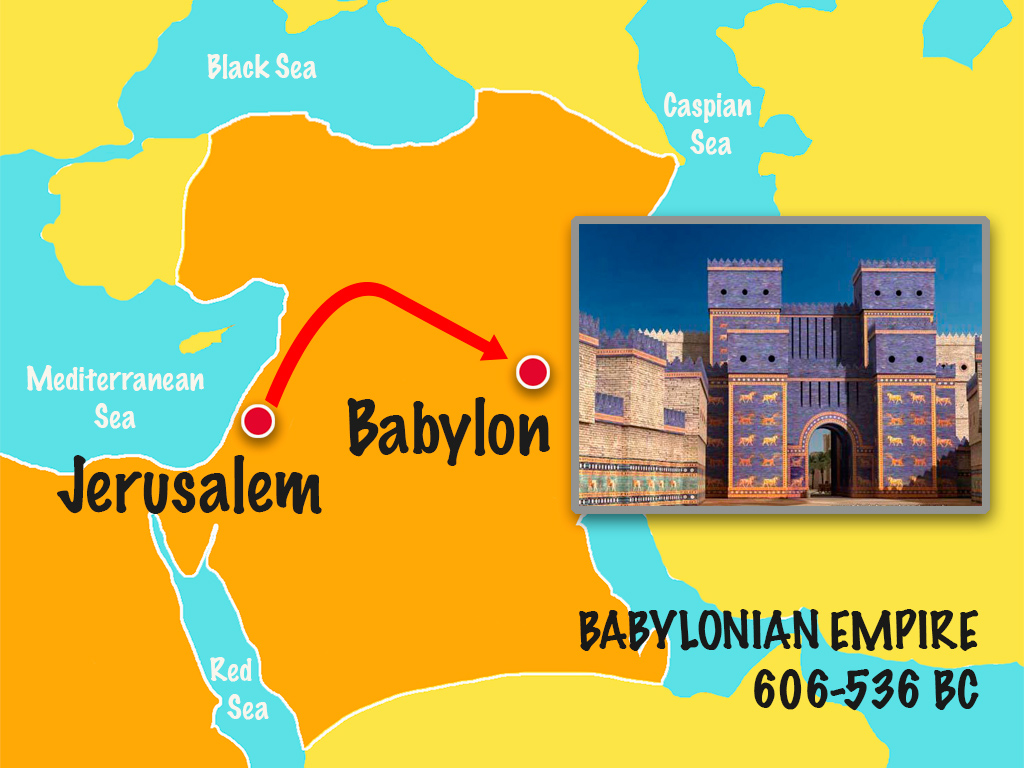 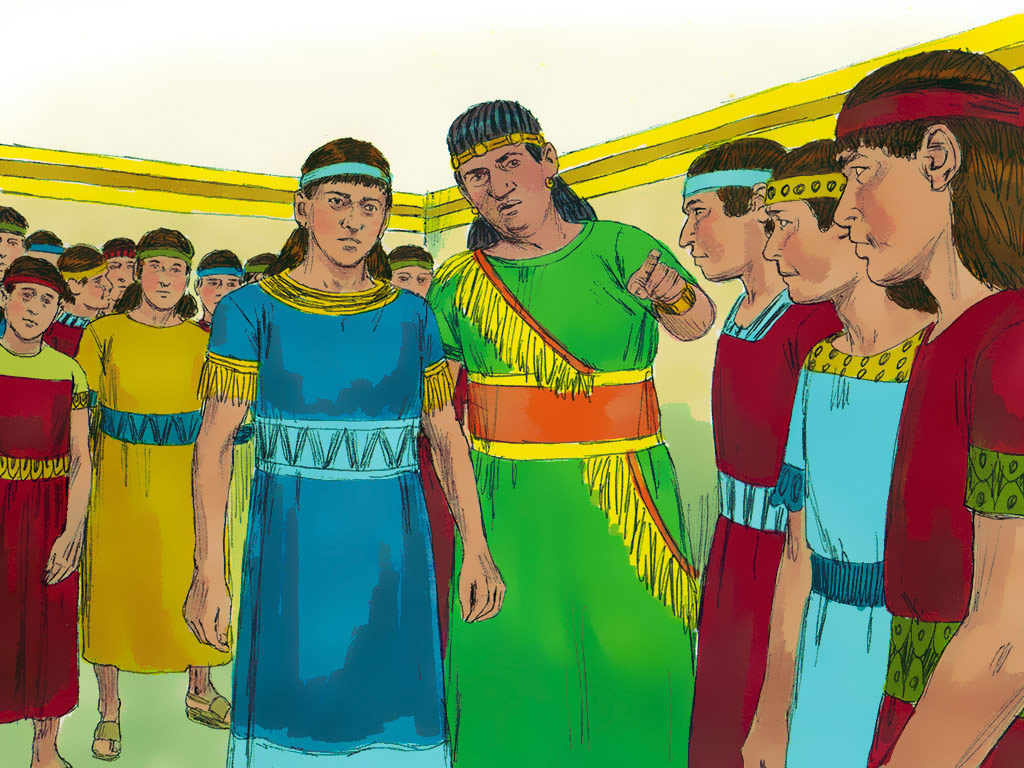 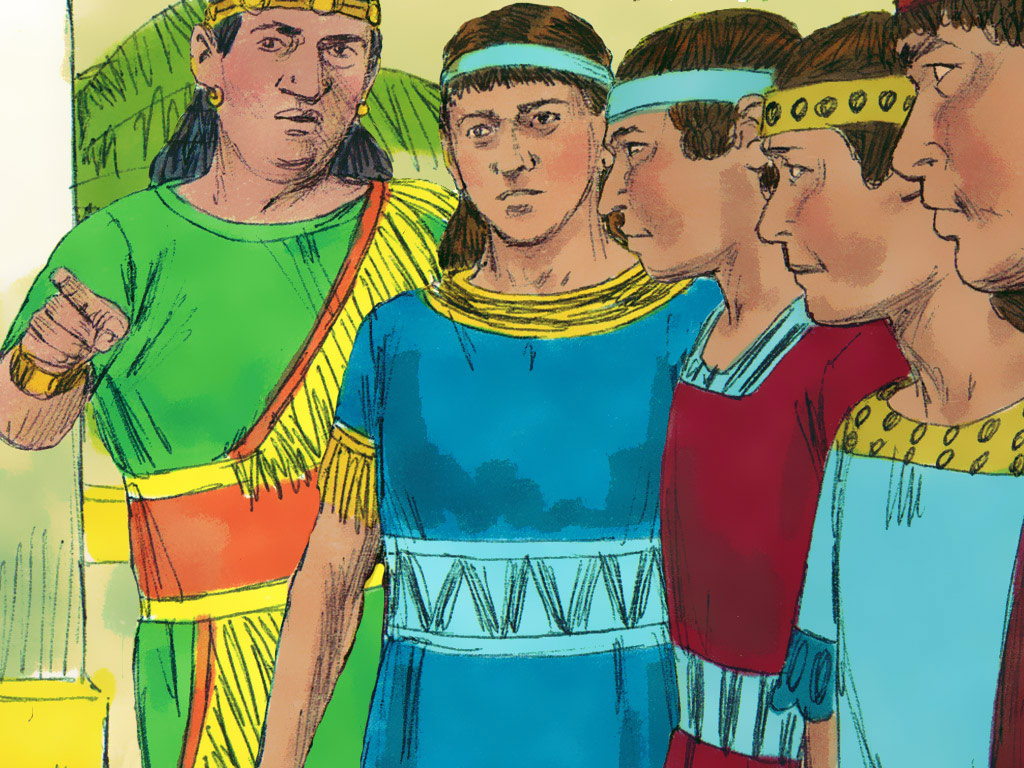 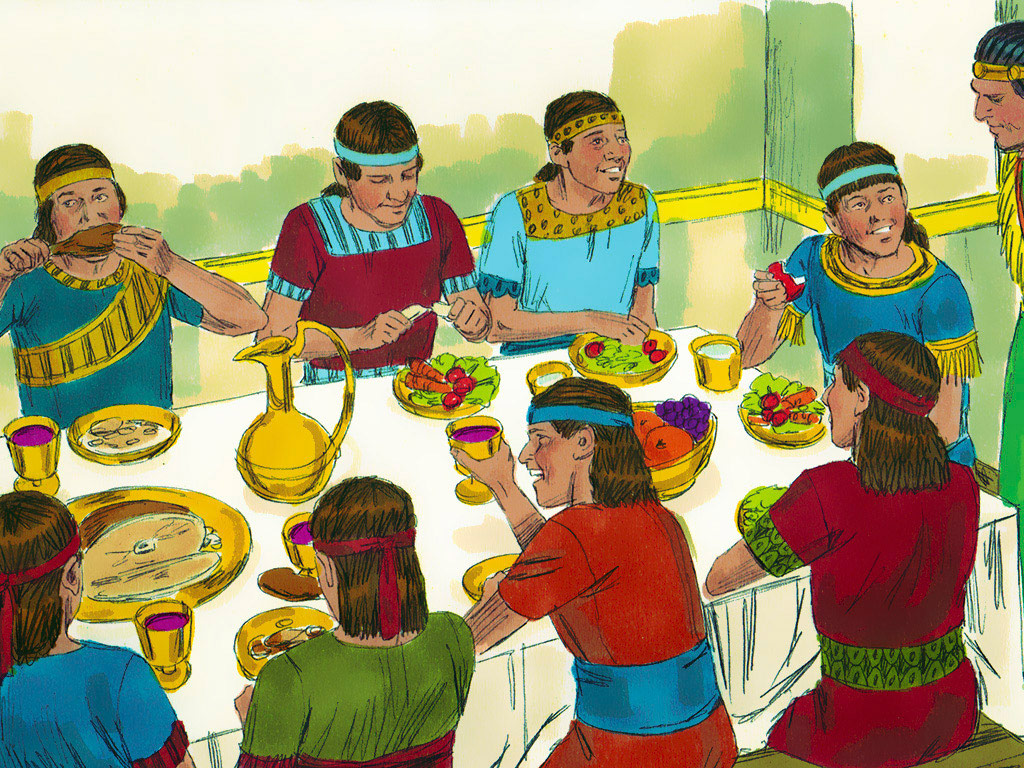 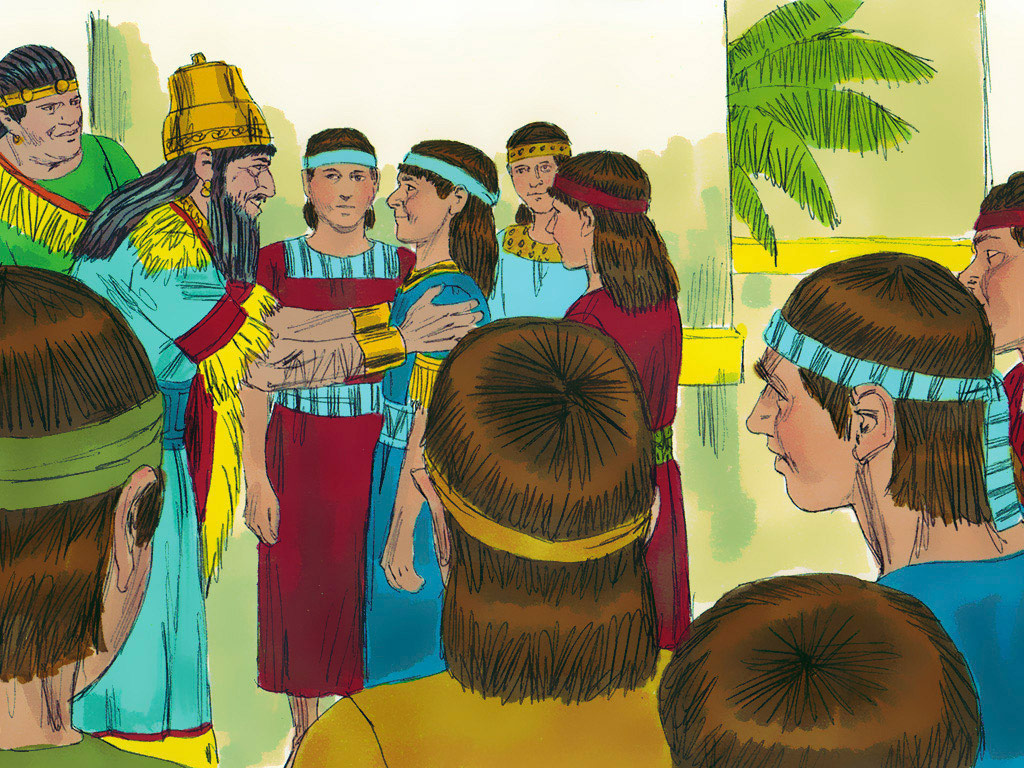 И говори цар с њима, и не нађе се међу свима ни један као Данило,
            Ананија, Мисаило и Азарија. И у свему чему треба мудрост и разум, 
                                              за што их цар запита, нађе да су десет пута бољи 
                                                 од свих врача и звездара што их беше у свему 
                                                                                                            царству његову.
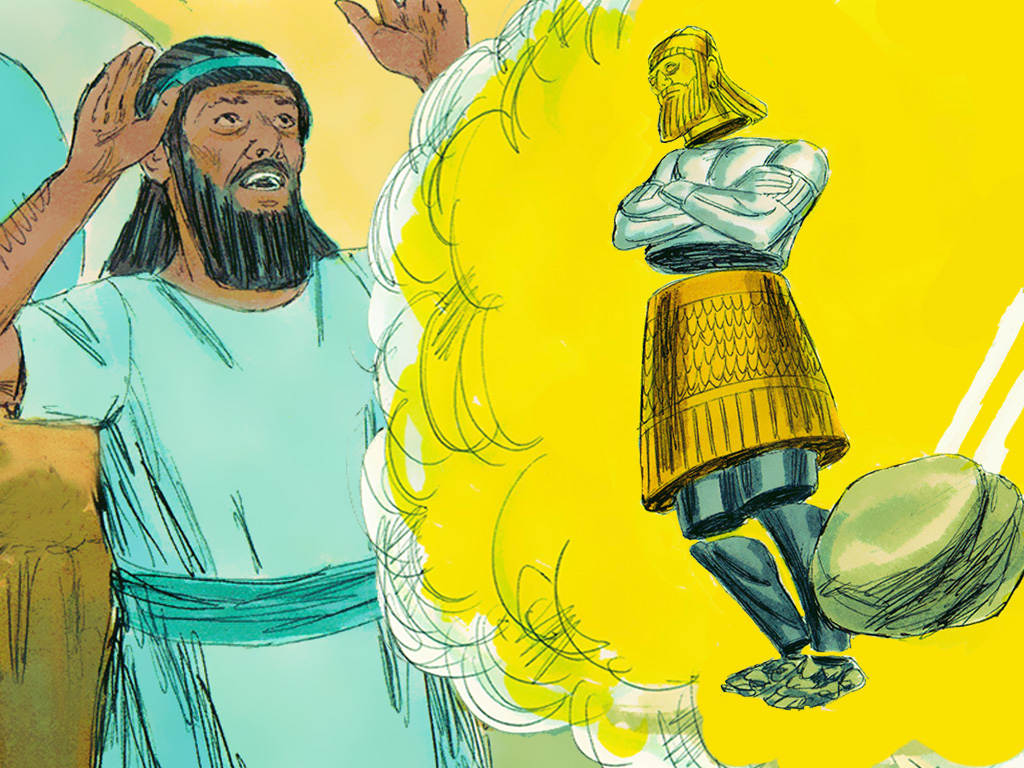 У другој години свога 
царовања Навуходоносор
 усни сан, и узнемири
 му се дух и сан га прође.
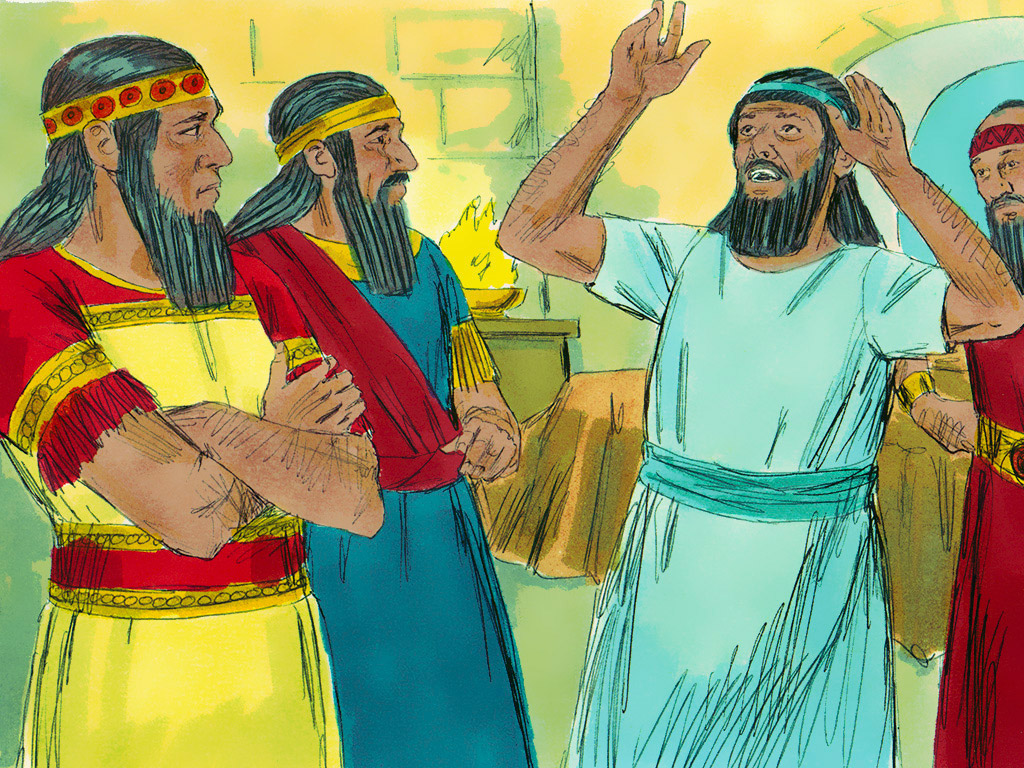 И нареди цар да сазову враче и звездаре и гатаре и Халдеје, да кажу цару сан његов. И они дођоше и сташе пред царем.
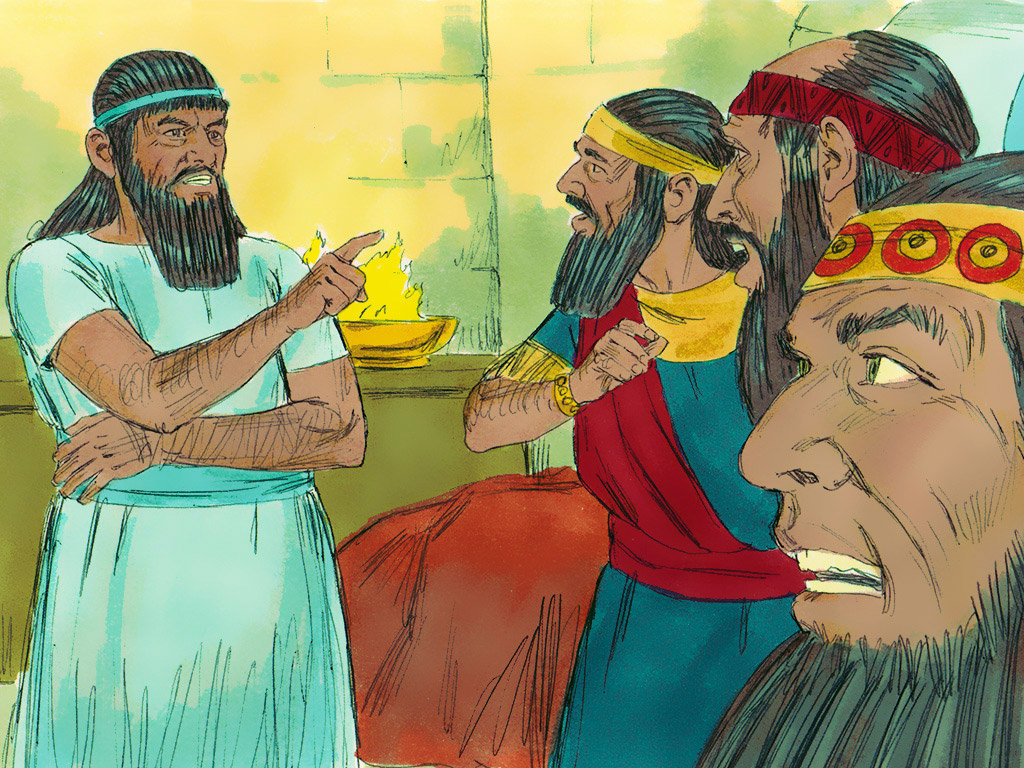 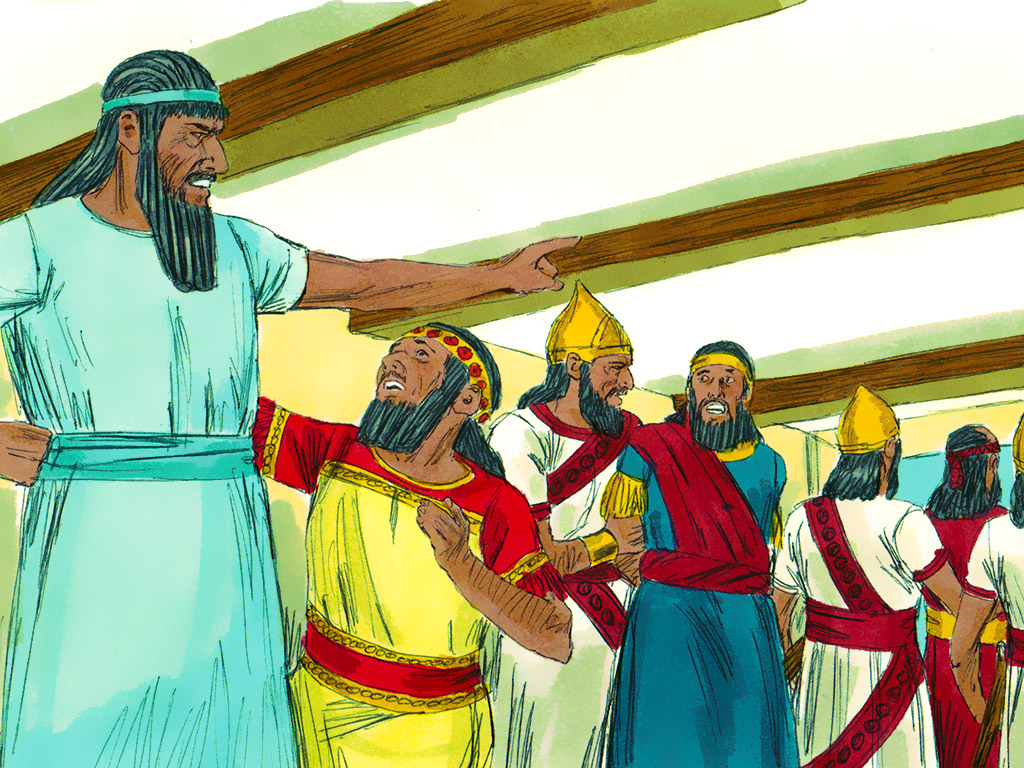 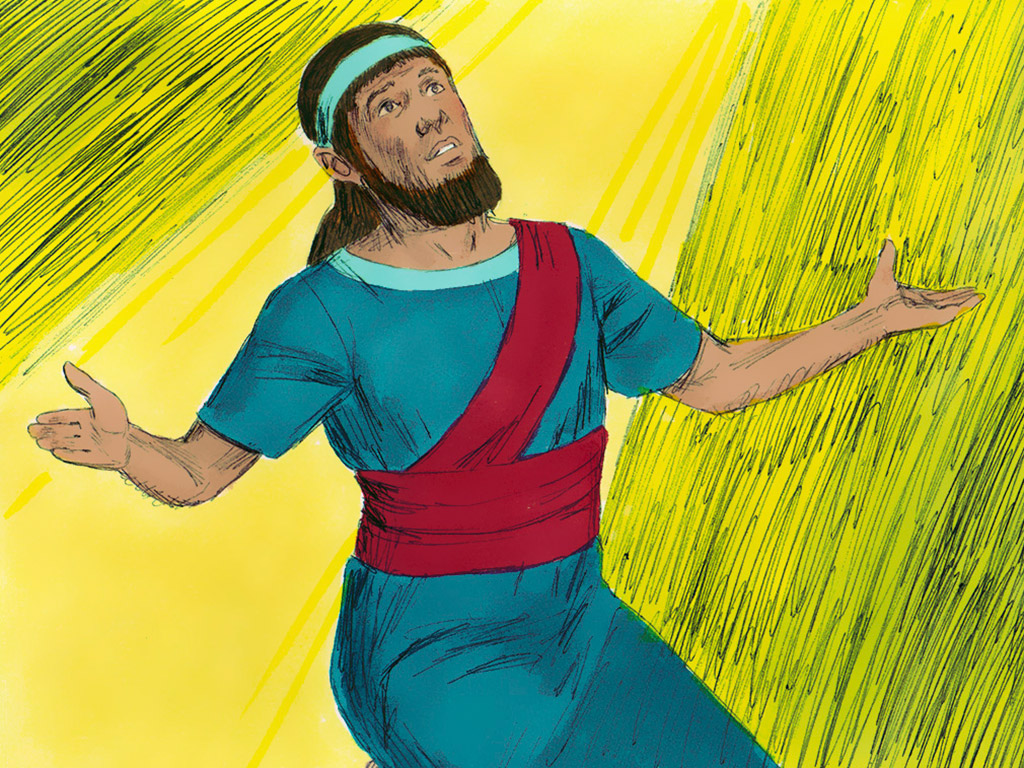 И би тајна откривена Данилу у ноћном виђењу, и Данило прослави Бога.
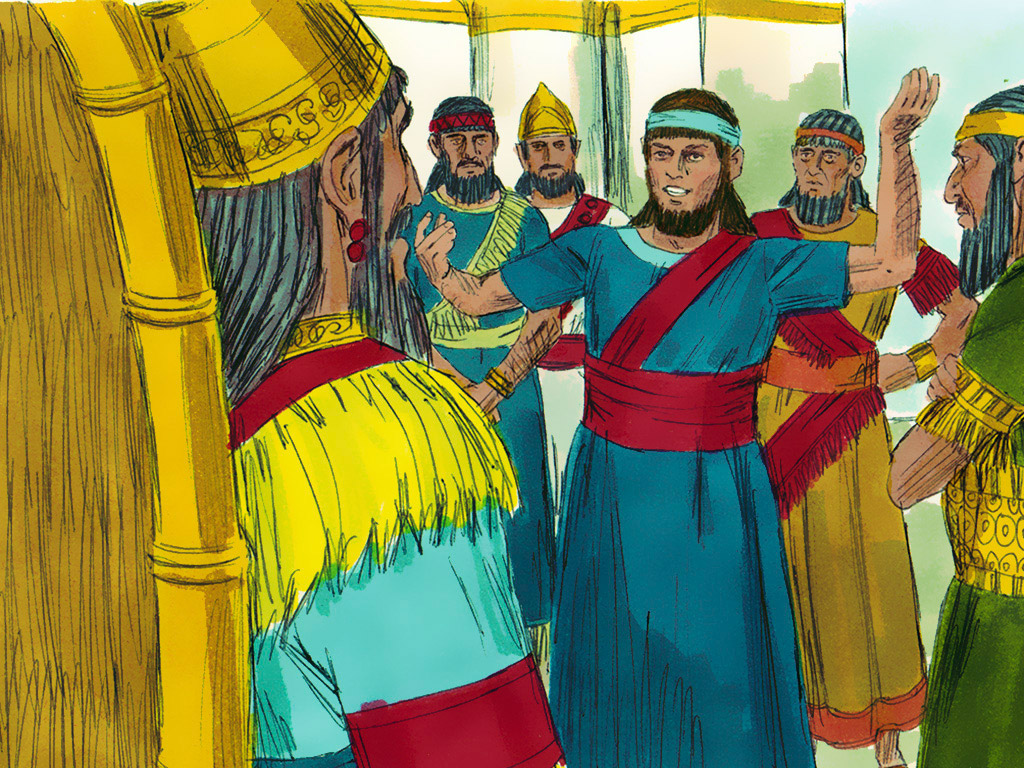 Одговори Данило цару и рече: тајне које цар иште не могу казати цару мудраци ни звјездари ни врачи ни гатари. Него има Бог на небу који открива тајне и јавља цару Навуходоносору што ће бити до пошљетка.
А цар проговори и рече Данилу, који се зваше Валтасар: можеш ли ми казати сан који сам снио и што значи?
Сан твој и што ти је видјела глава на постељи твојој ово је: Ти, царе, видје а то лик велик; велик бијаше лик и свјетлост му силна, и стајаше према теби, и страшан бијаше на очима. Глава томе лику бијаше од чистога злата, прси и мишице од сребра, трбух и бедра од мједи, Голијени му од гвожђа, а стопала које од гвожђа које од земље. Ти гледаше докле се одвали камен без руку, и удари лик у стопала мједена и земљана, и сатр их. Тада се сатр и гвожђе и земља и мјед и сребро и злато, и поста као пљева на гумну у љето, те однесе вјетар, и не нађе му се мјесто; а камен, који удари лик, поста гора велика и испуни сву земљу.
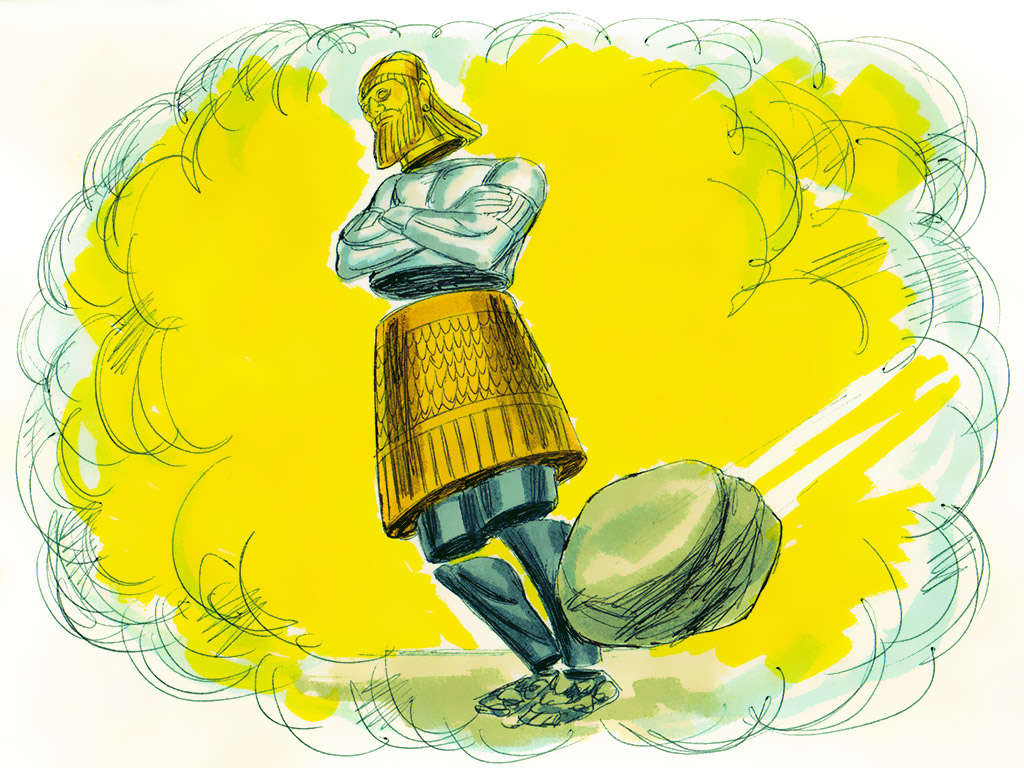 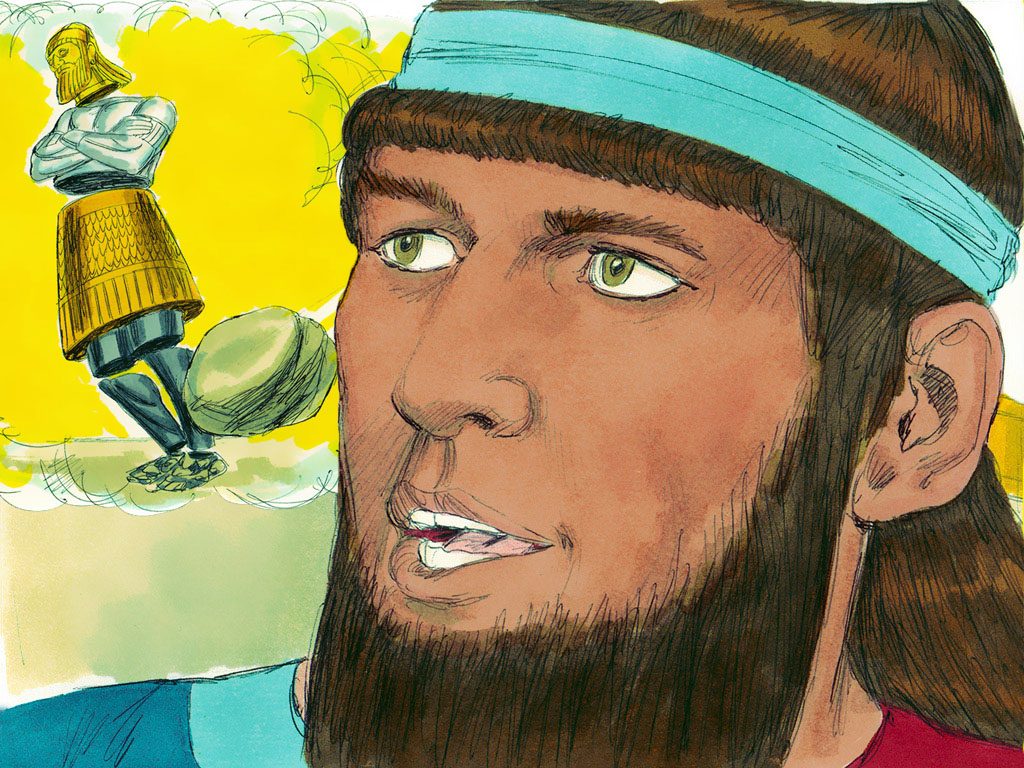 То је сан; а сада ћемо казати цару што значи.
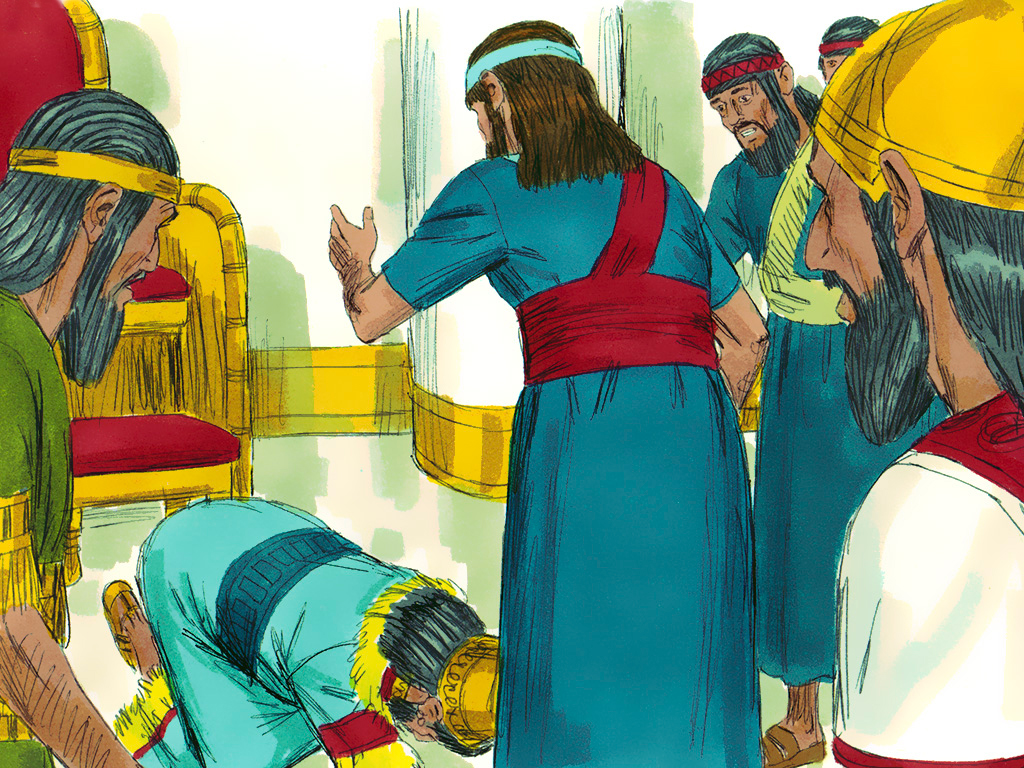 Тада цар Навуходоносор паде на лице своје, и поклони се Данилу, и заповеди да му принесу даре и кад. И рече цар Данилу: Заиста ваш Бог је Бог над боговима и Господ над господима и Цар над царевима.. када ти је могао открити ову тајну.
И узвиси цар Данила, и даде му многе велике дарове, и учини га господарем свој земљи Вавилонској и поглаварем над свима мудрацима Вавилонским. Исто тако, на Данилову молбу, цар одликова великим почастима другове Данилове: Седраха, Мисаха и Авденага, поставивши их над пословима земље Вавилонске.
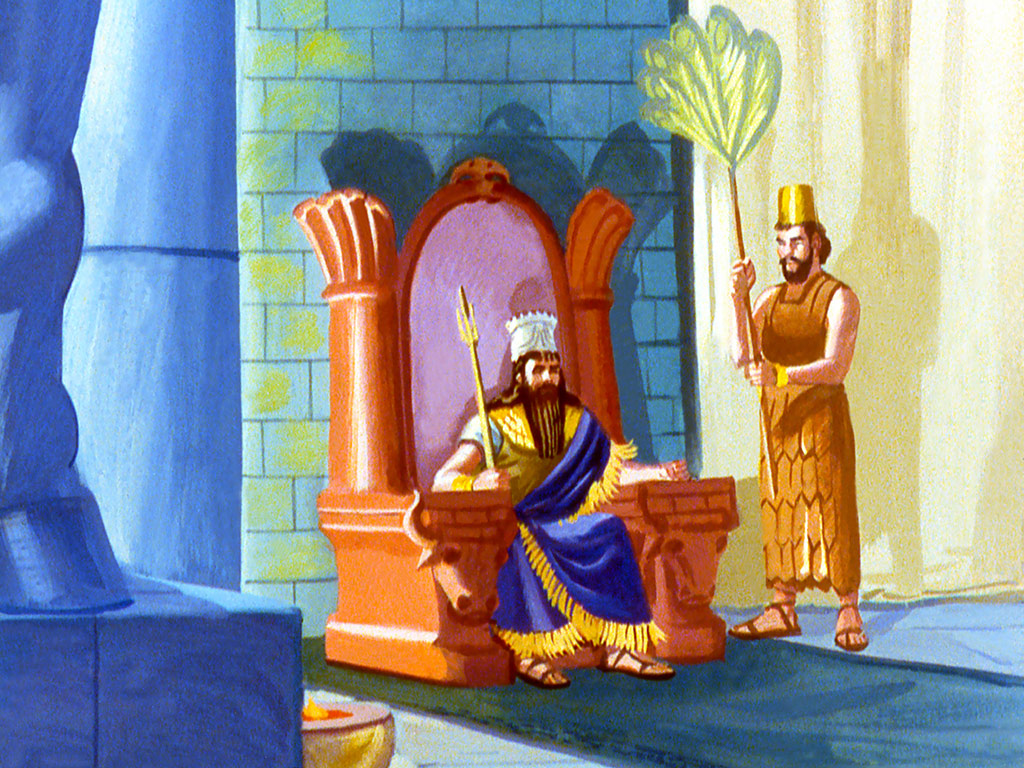 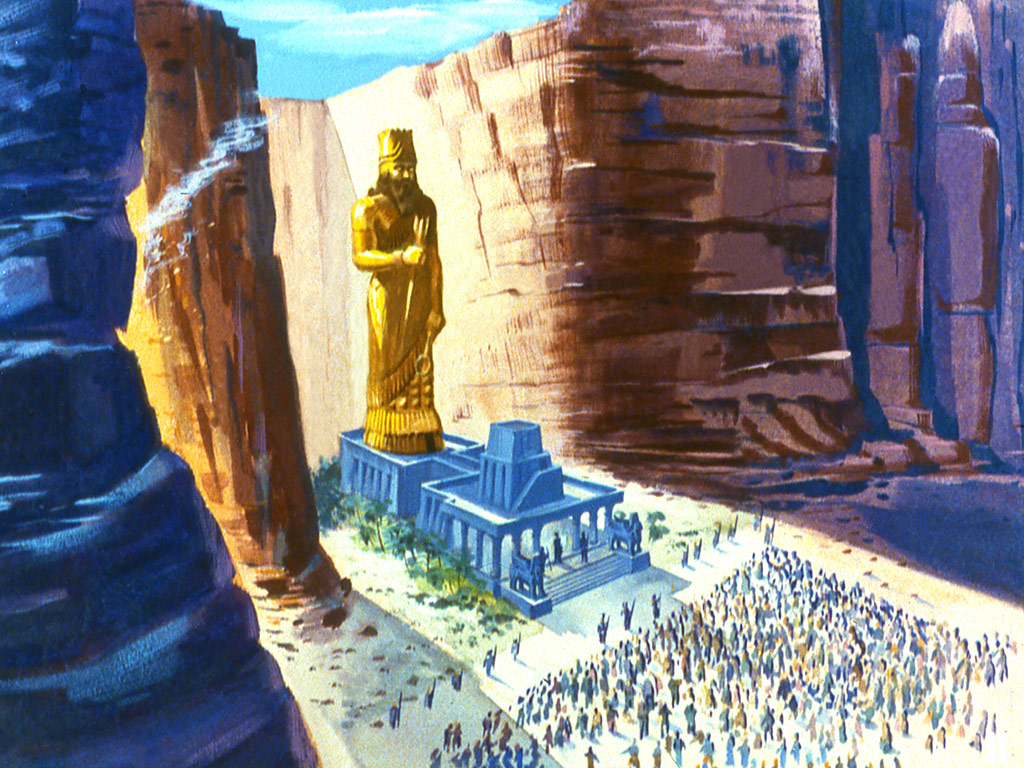 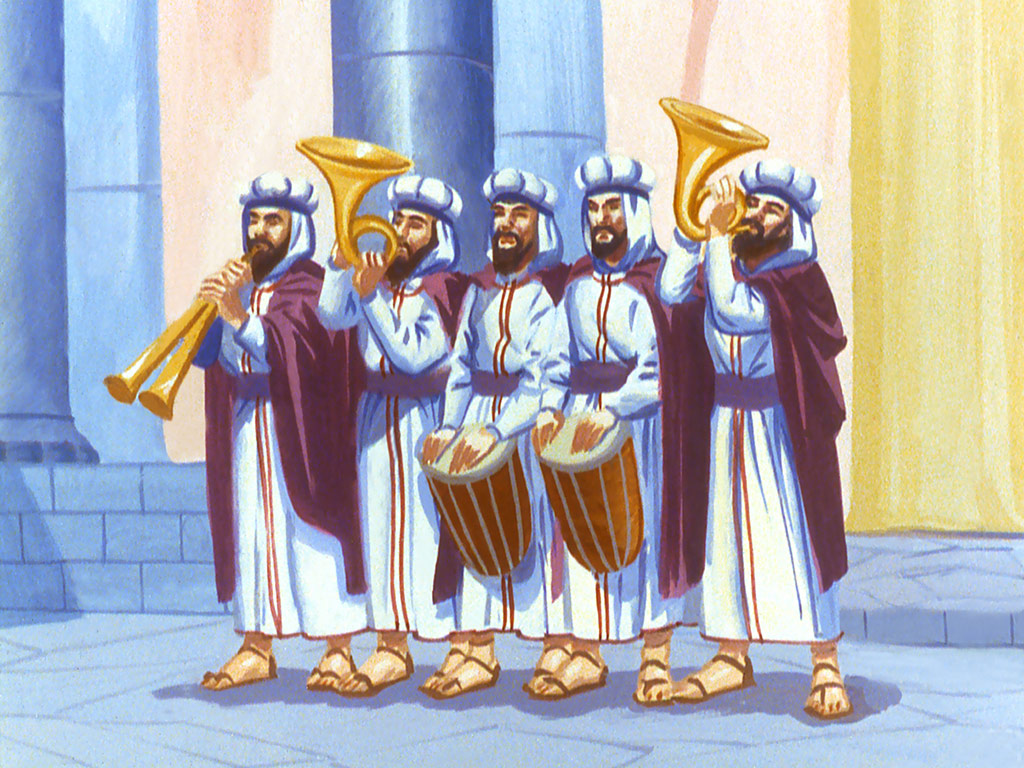 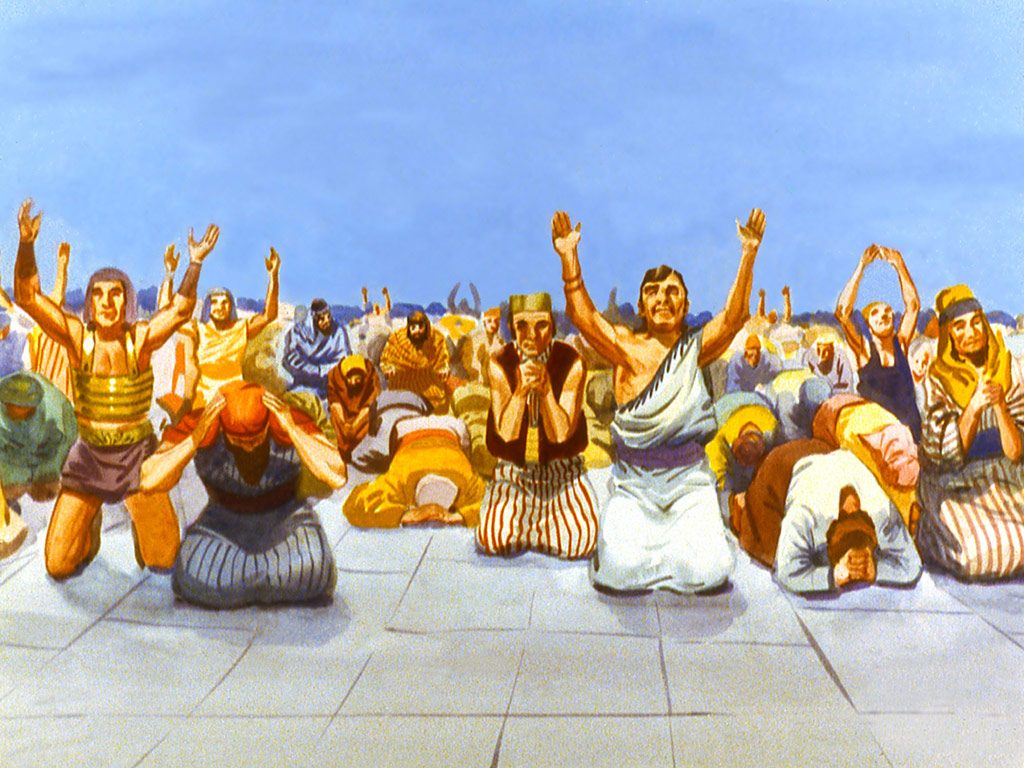 Kада људи чуше рог, свирале, китаре, гусле и свакојаке свирке, попадаше сви народи, племена и језици, и поклонише се златноме кипу.
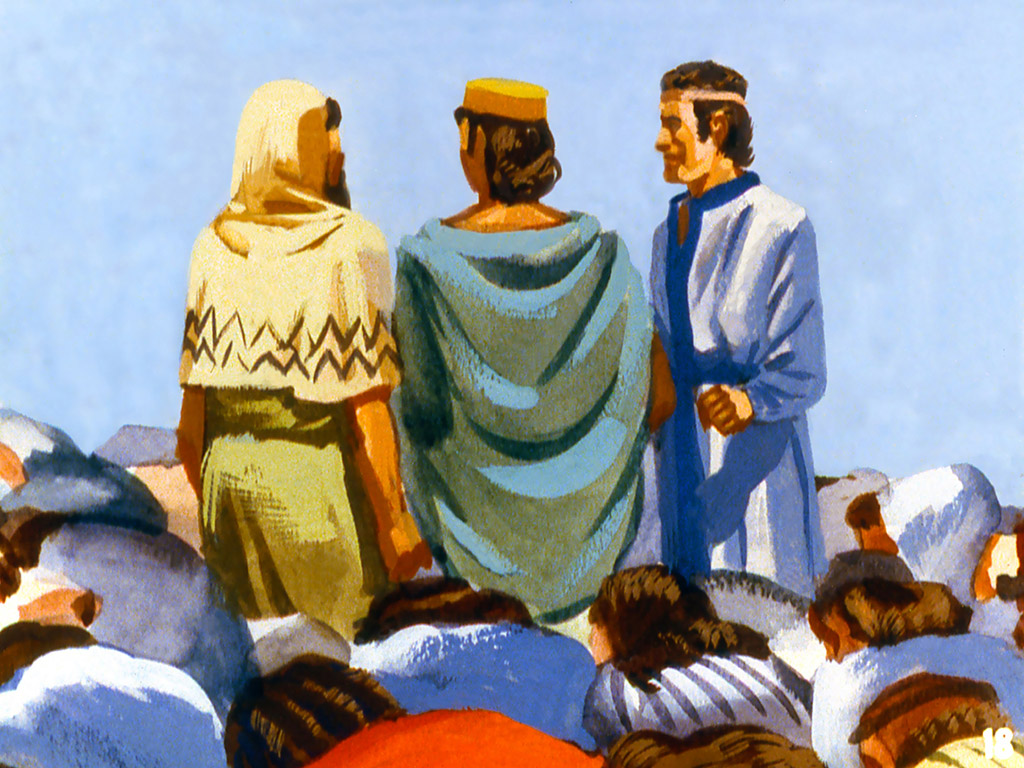 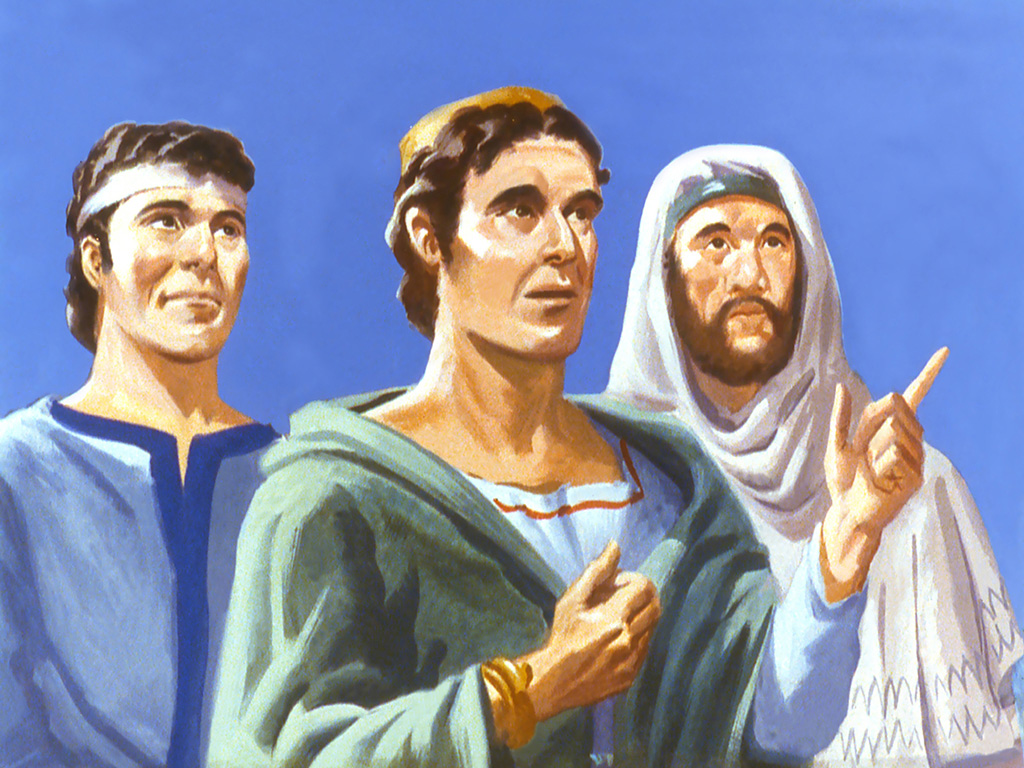 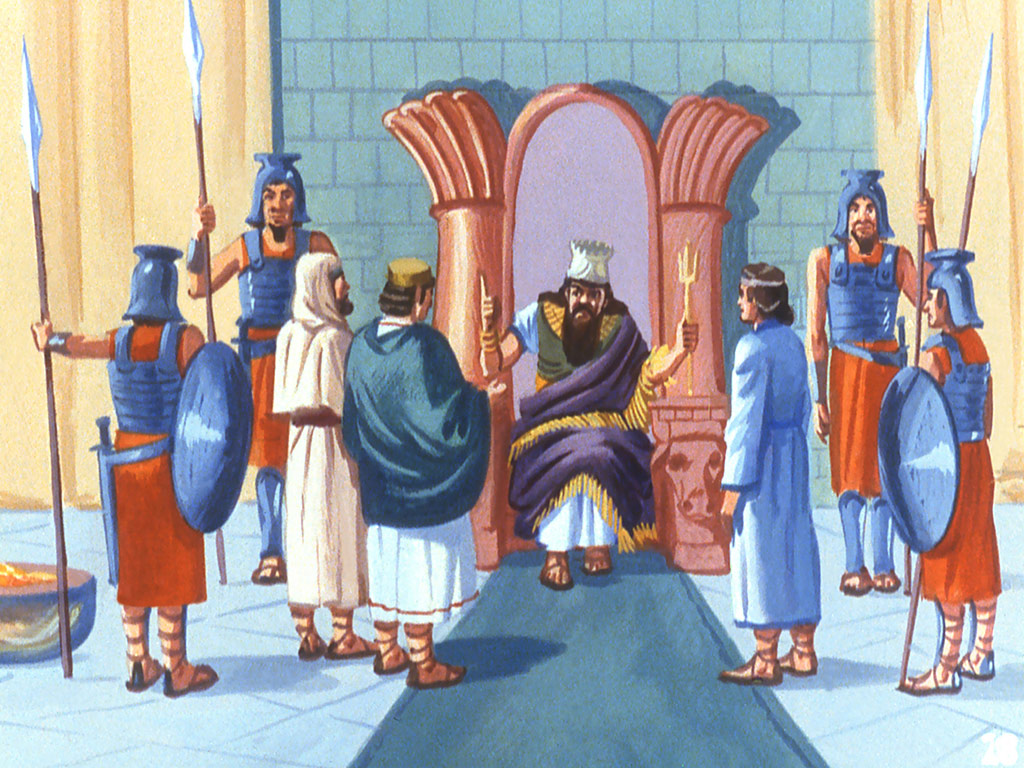 Тада цар призва оптужене и упита их, је ли истина што говоре о њима. А они одговорише: Бог наш коме ми служимо, може нас избавити из пећи огњене ужарене, и избавиће нас из твојих руку, царе. А и кад Он то не би учинио, знај, царе, да боговима твојим нећемо служити, нити ћемо се поклонити златноме кипу који си поставио.
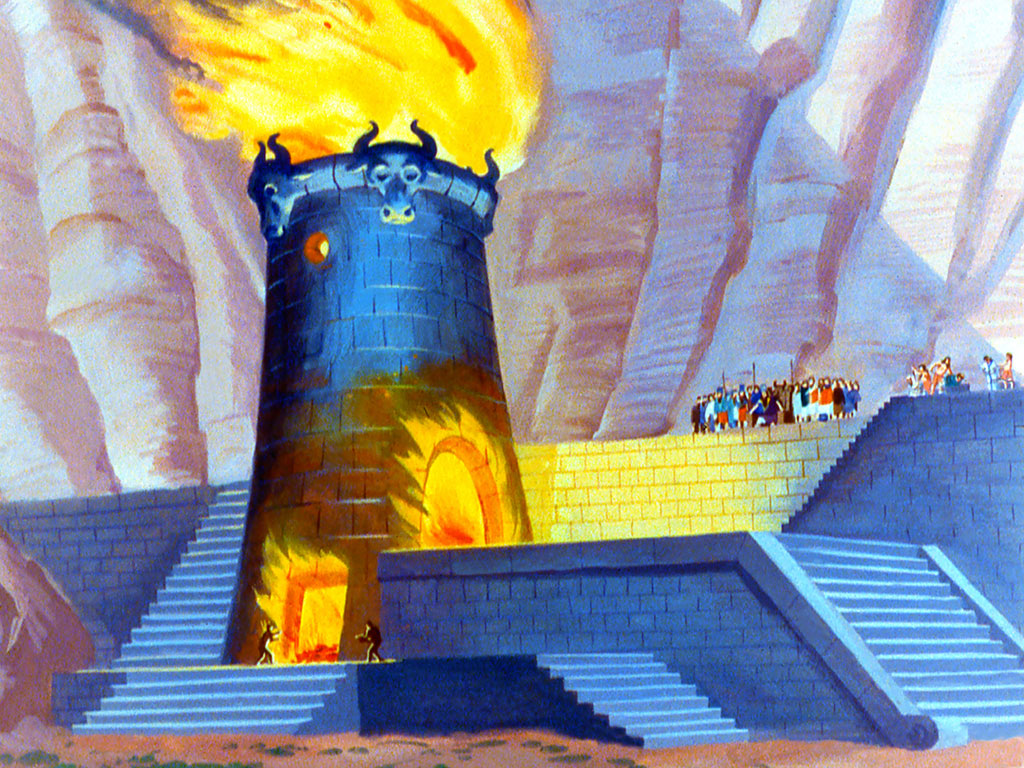 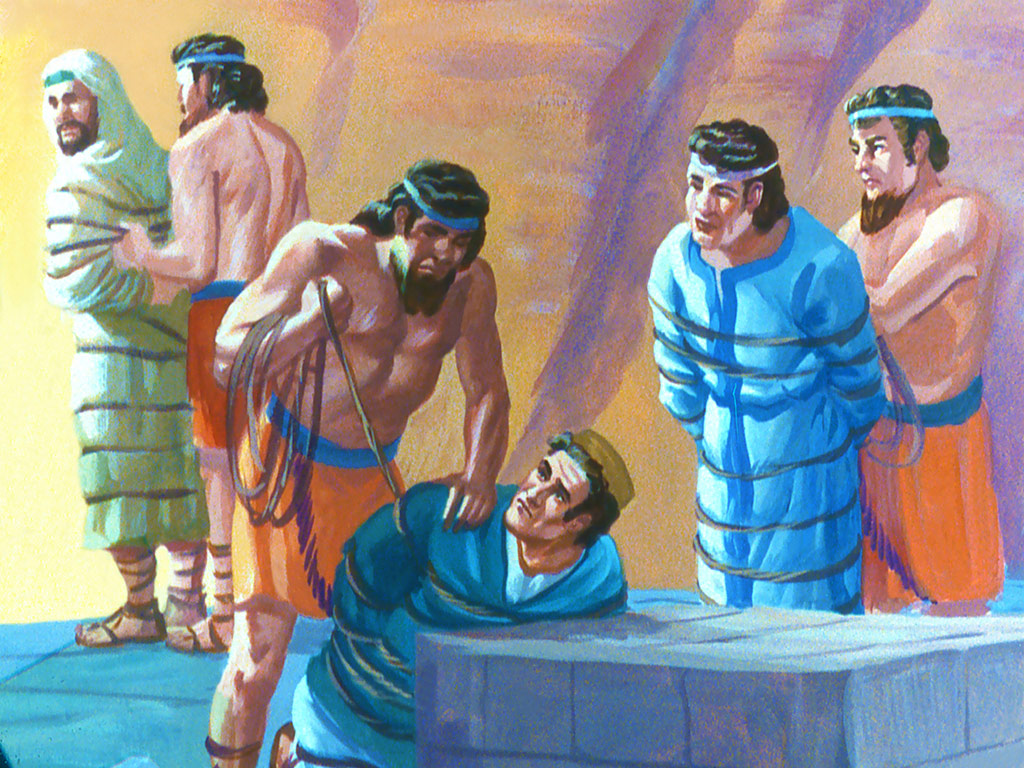 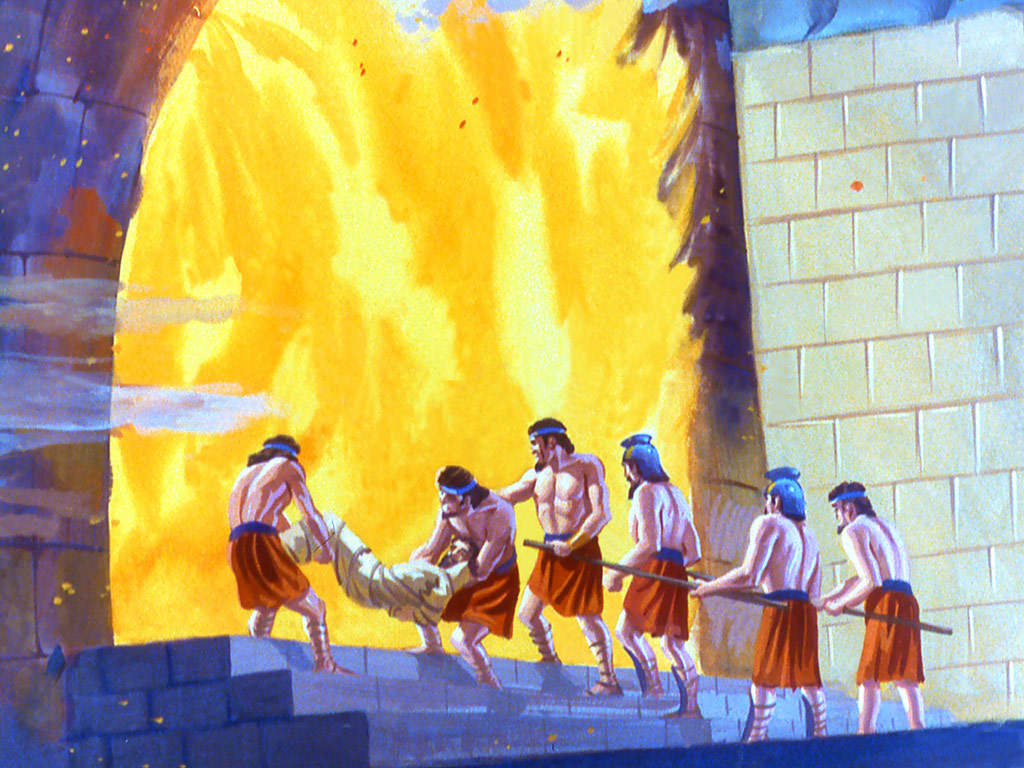 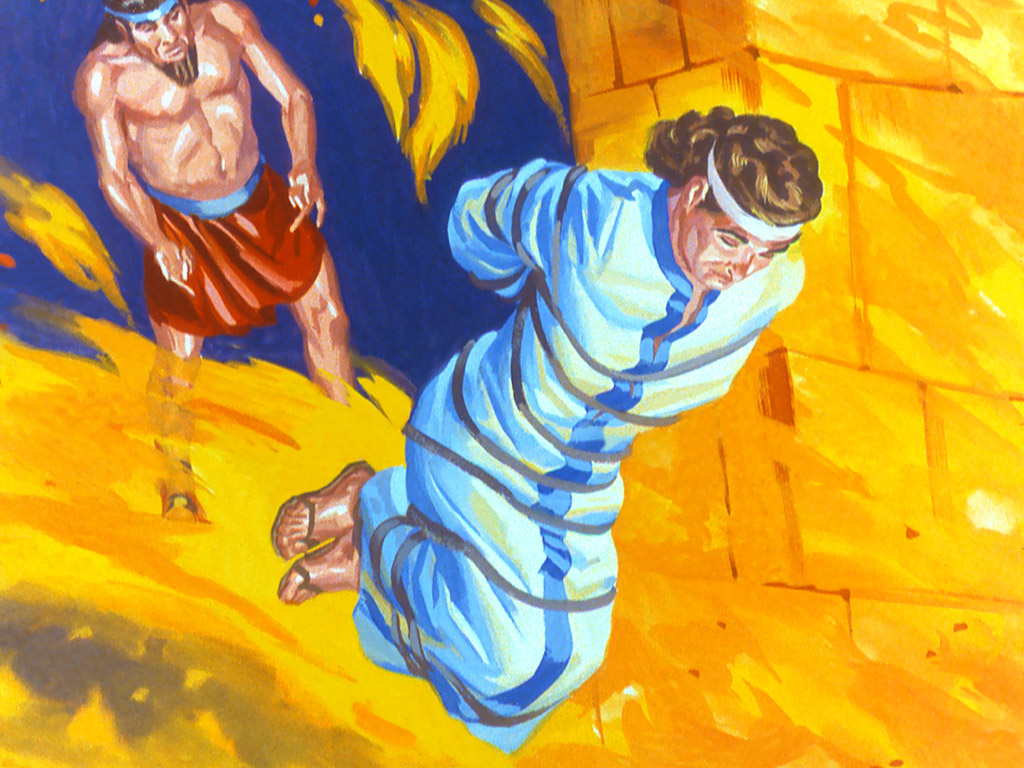 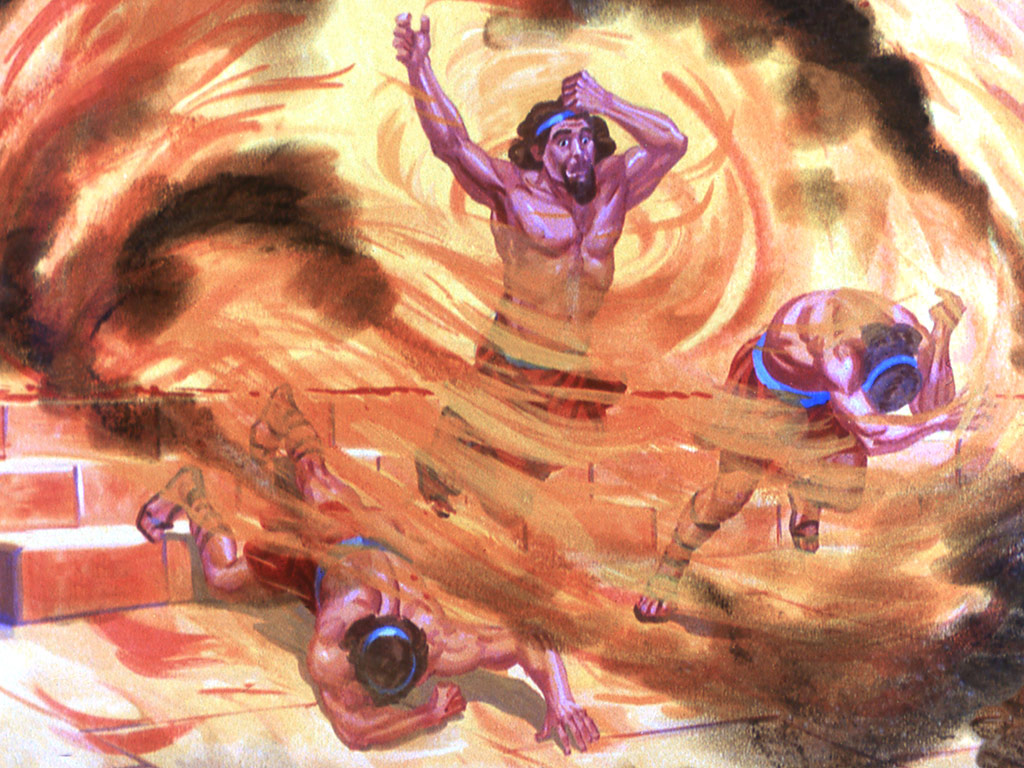 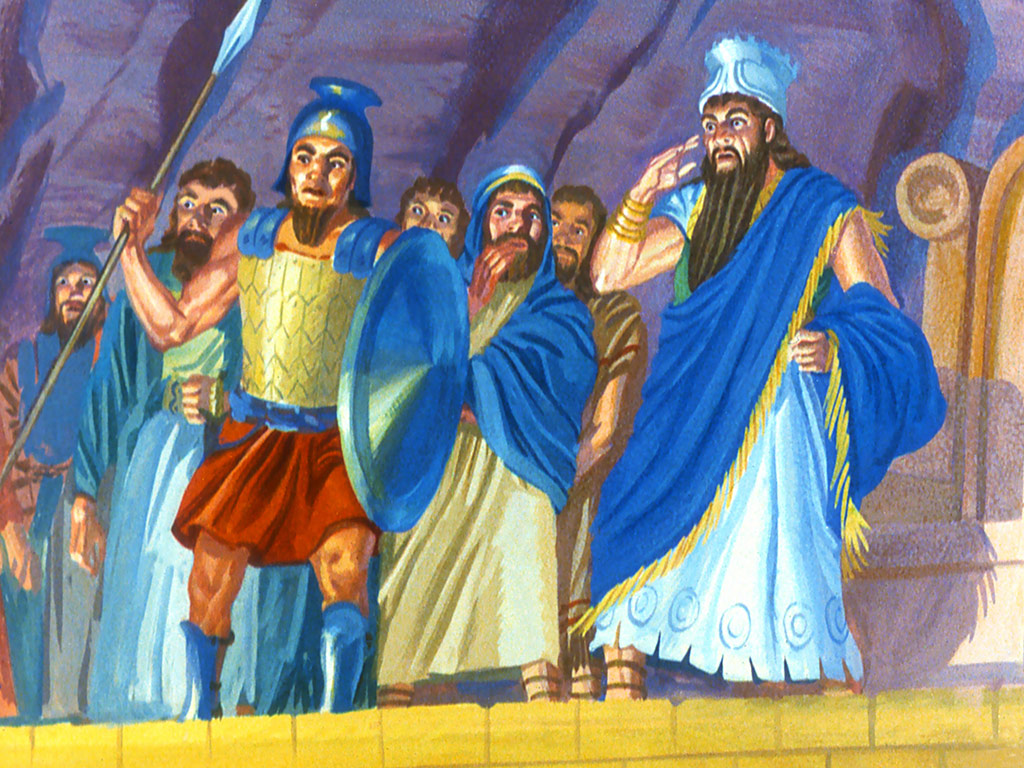 Цар Навуходоносор, чувши да они певају, препаде се, и брже уставши рече својим велможама: Не бацисмо ли у пећ три човека окована? Они одговорише цару: Да, царе.
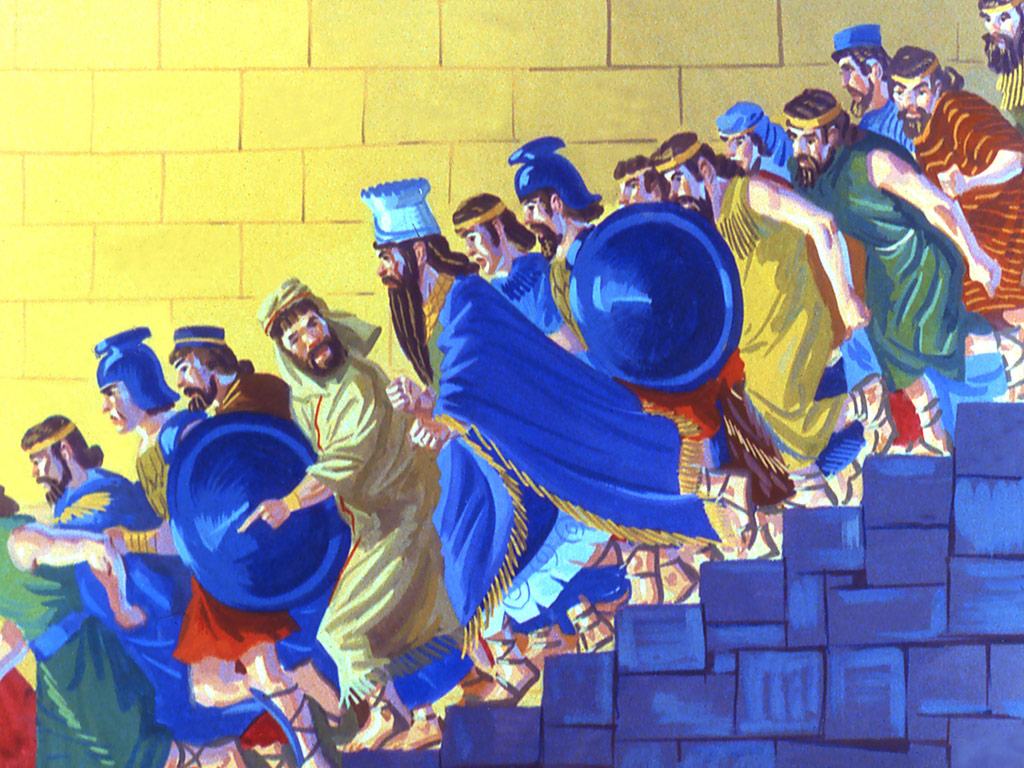 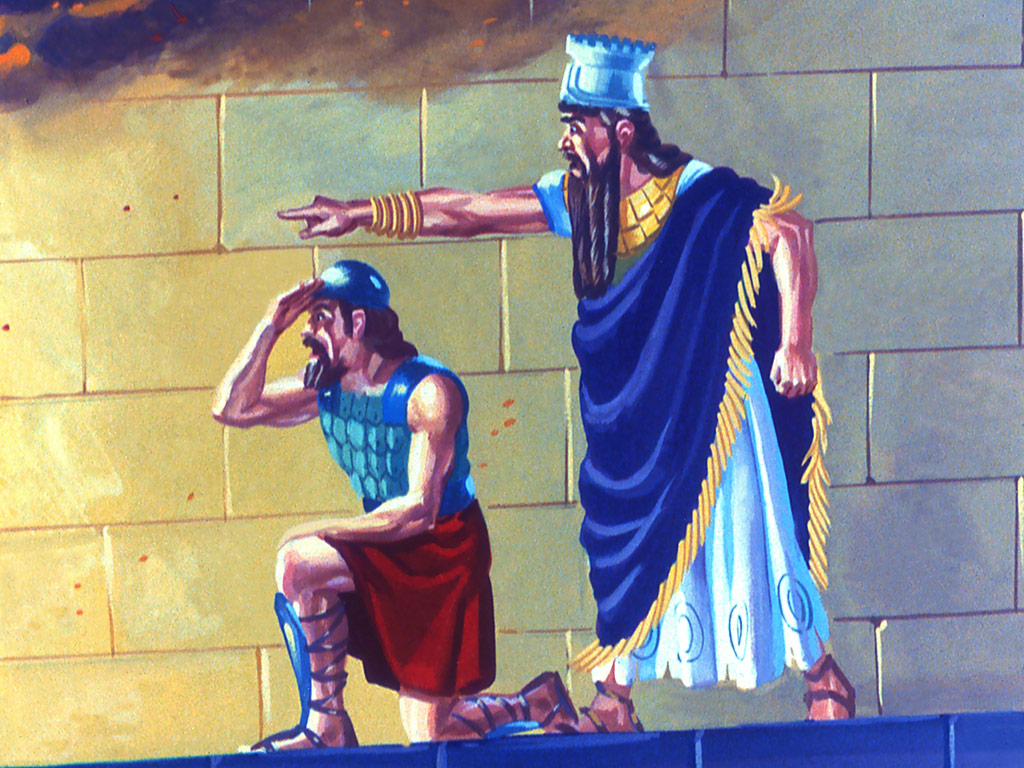 На то рече цар: Ено, видим четири човека одрешена где ходе посред огња и није им ништа, и четврти као да је Син Божји.
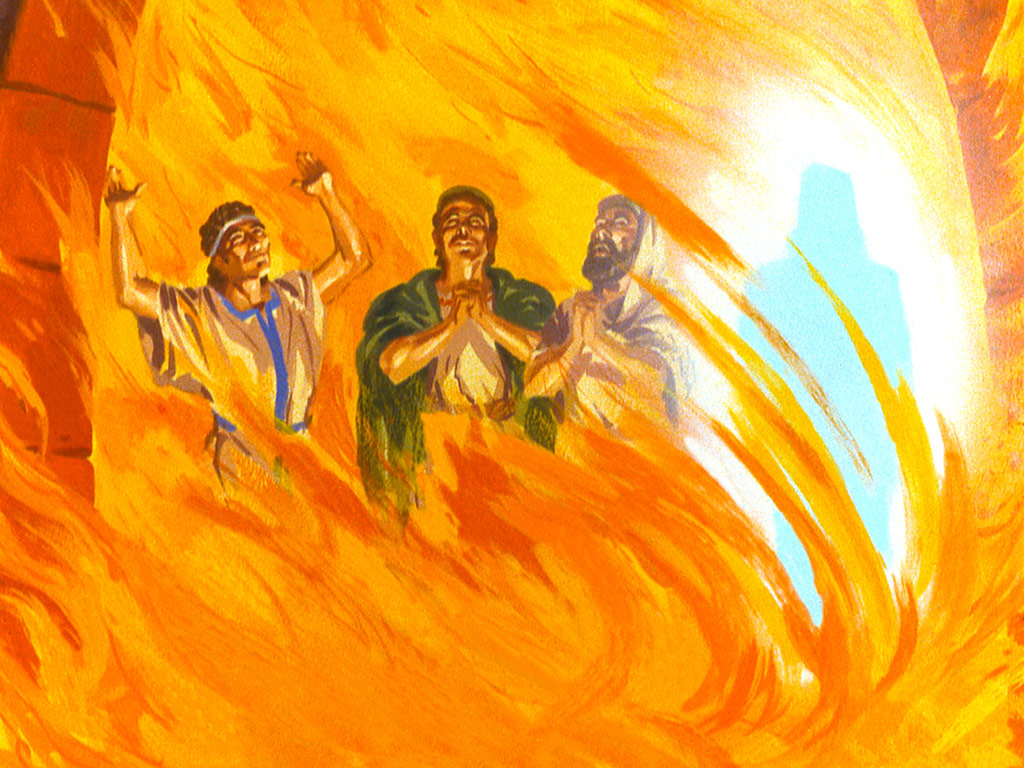 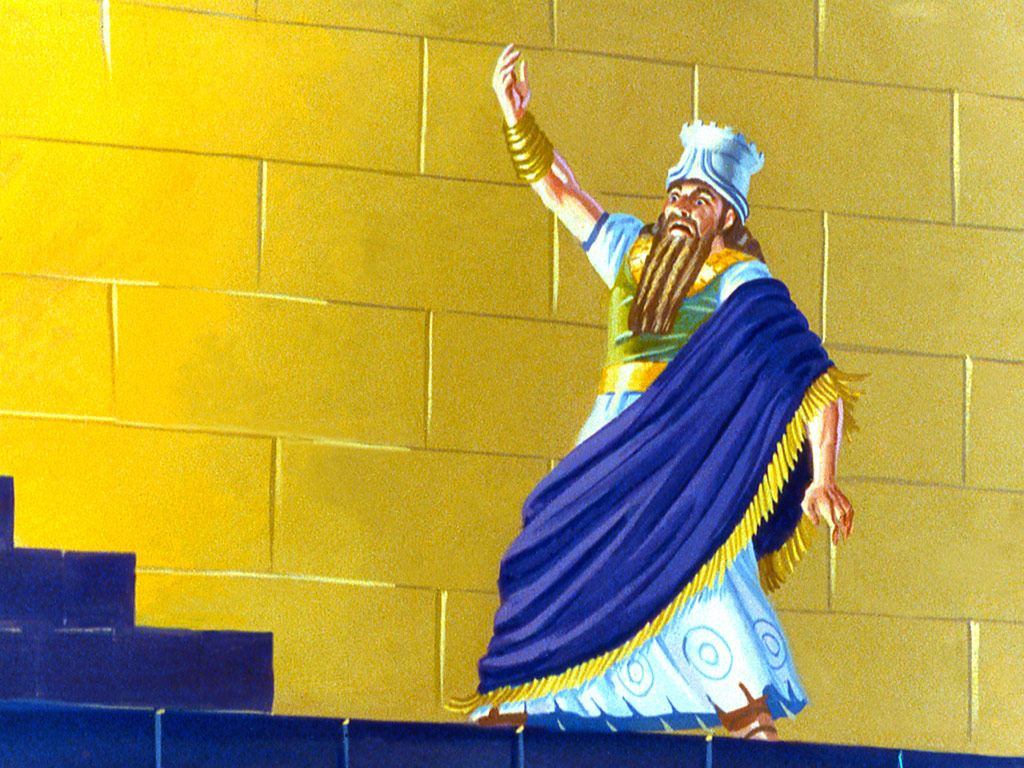 Тада приступи Навуходоносор к вратима пећи, огњем ужарене, и рече: Седраше, Мисаше и Авденаго, слуге Бога Вишњега, изидите и ходите.
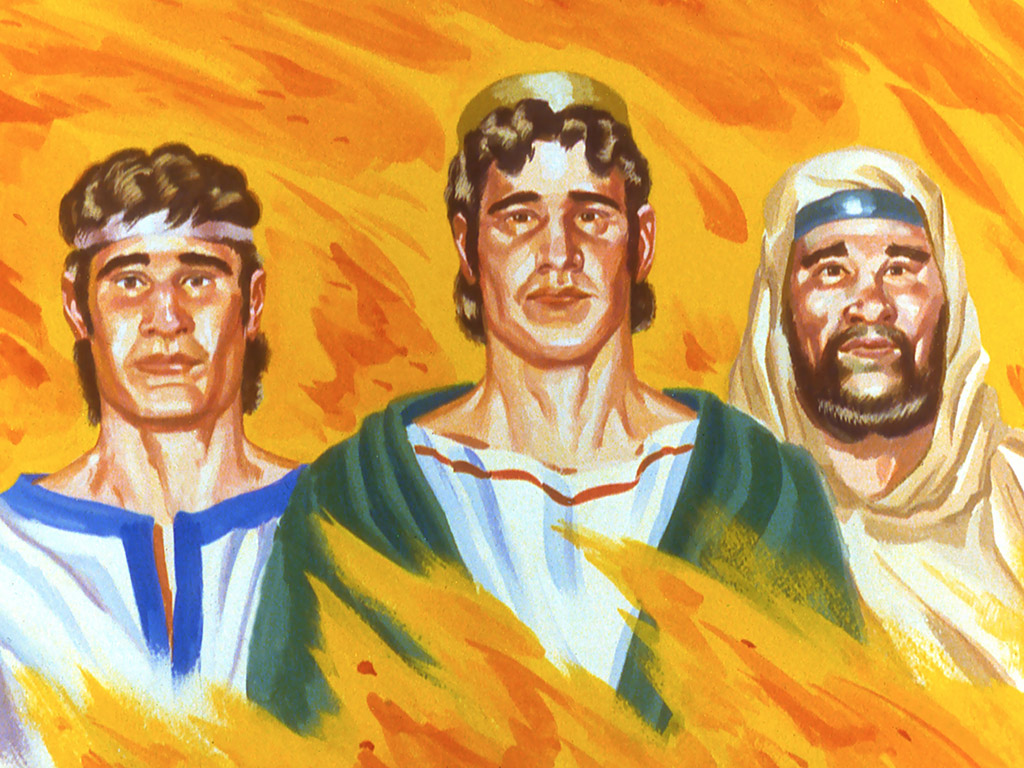 И Седрах, Мисах и Авденаго изидоше исред огња.
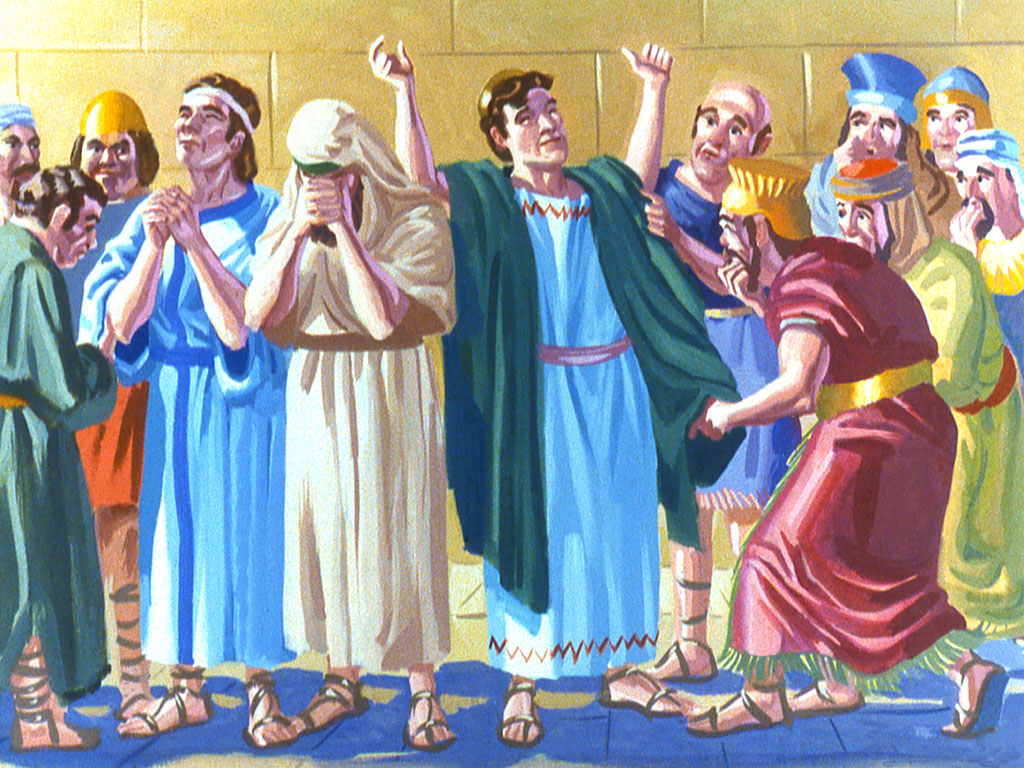 И сабраше се кнезови и управитељи и војводе и већници цареви, и видеше те људе да их сила огња не потчини себи, нити им се коса на глави спали, нити им се одело промени, нити задах од огња приону за њих.
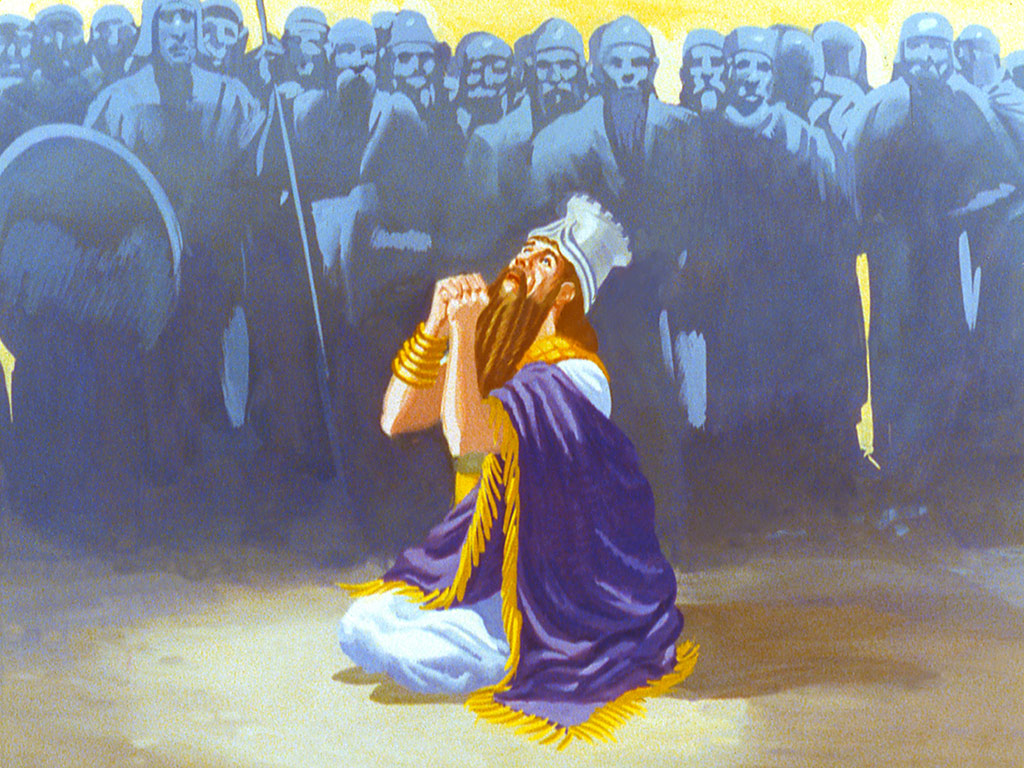 И поклони се пред њима цар Богу, и рече: Да је благословен Бог Седрахов, Мисахов и Авденагов, који посла Ангела Свога и избави слуге Своје, које се у Њ поуздаше. Зато ево издајем заповест: да се сваки, ма из ког народа и племена и језика био, који би похулио на Бога Седрахова, Мисахова и Авденагова, исече на комаде и кућа му се поруши, јер нема другога Бога који може тако избавити.
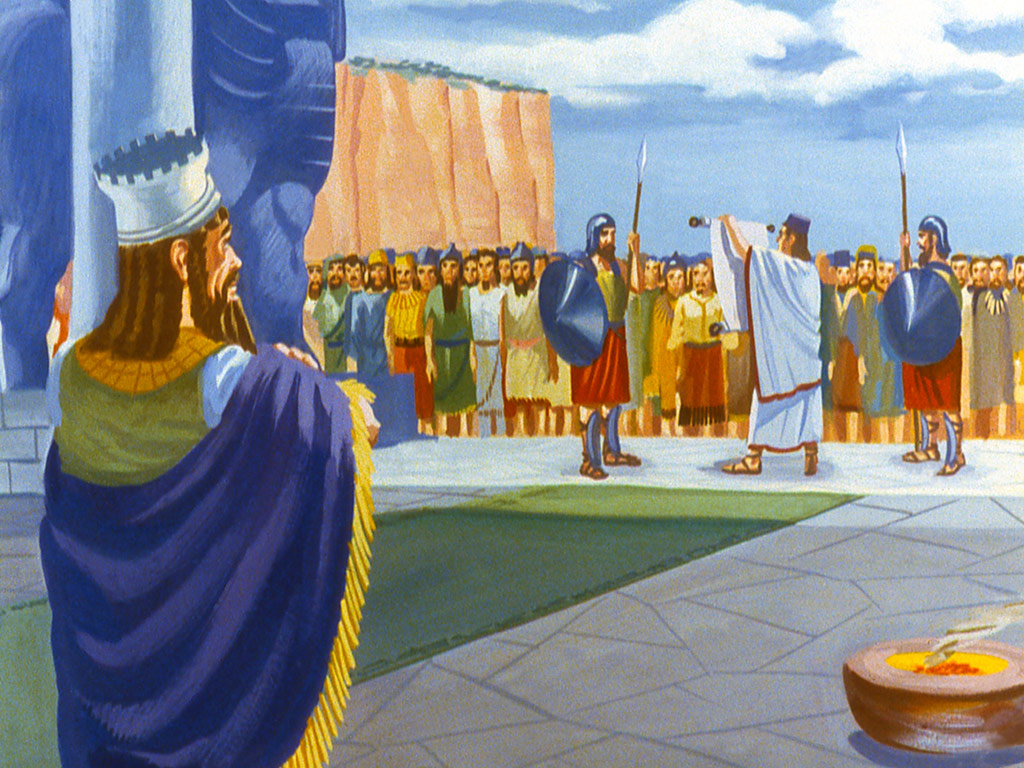 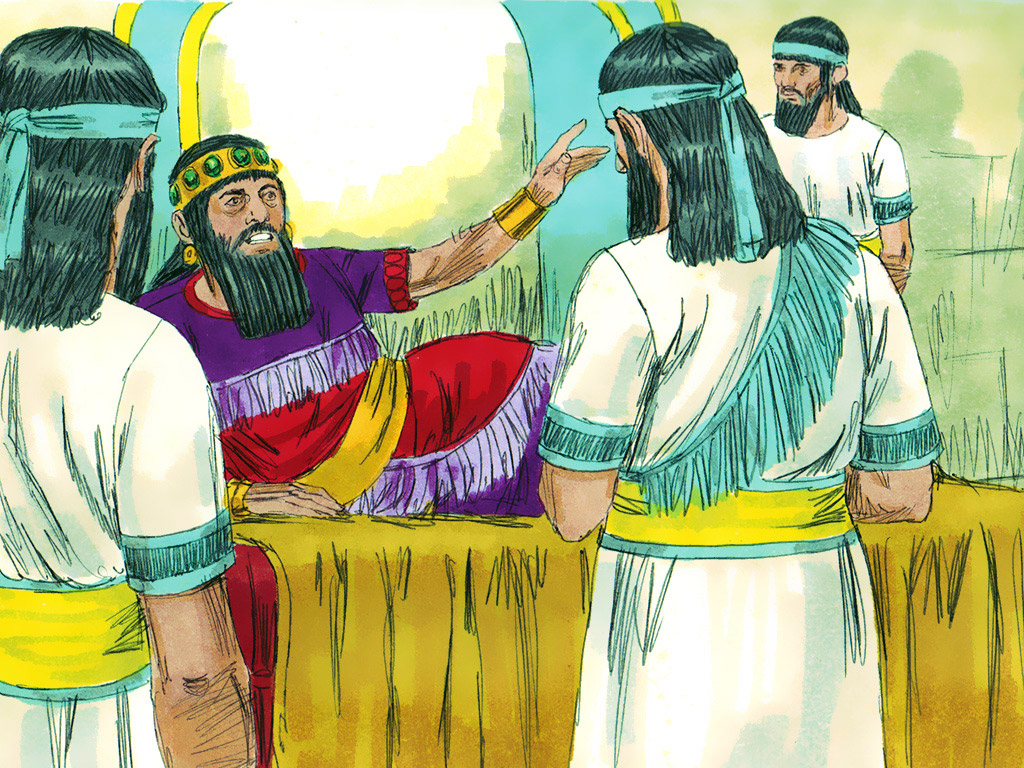 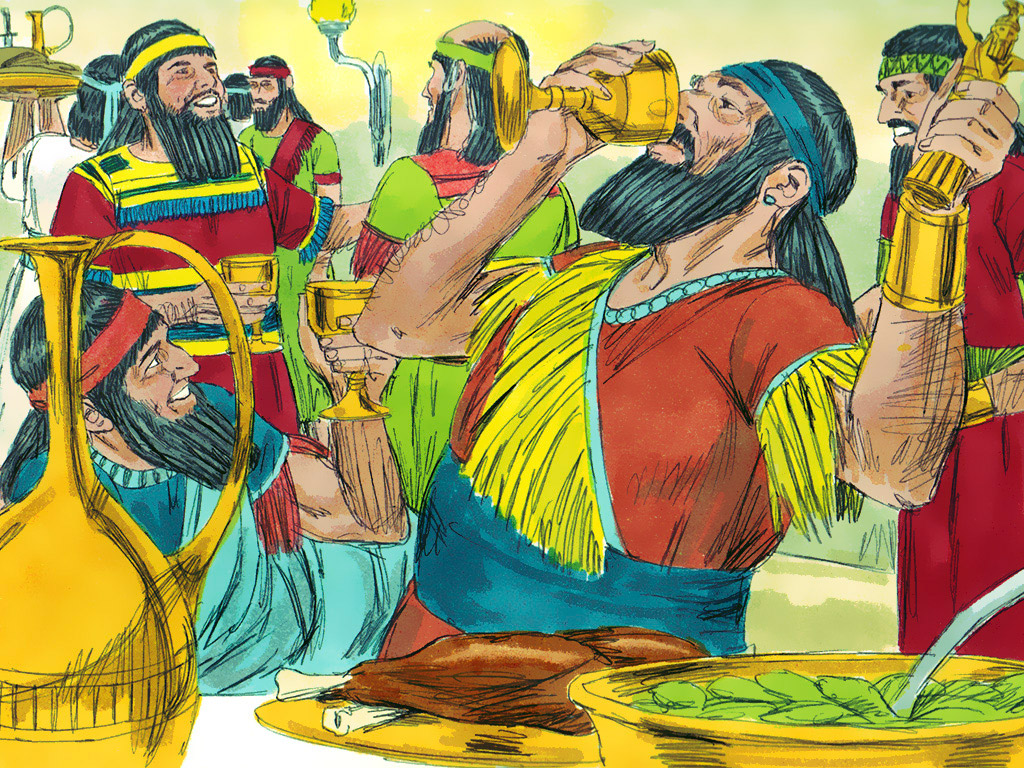 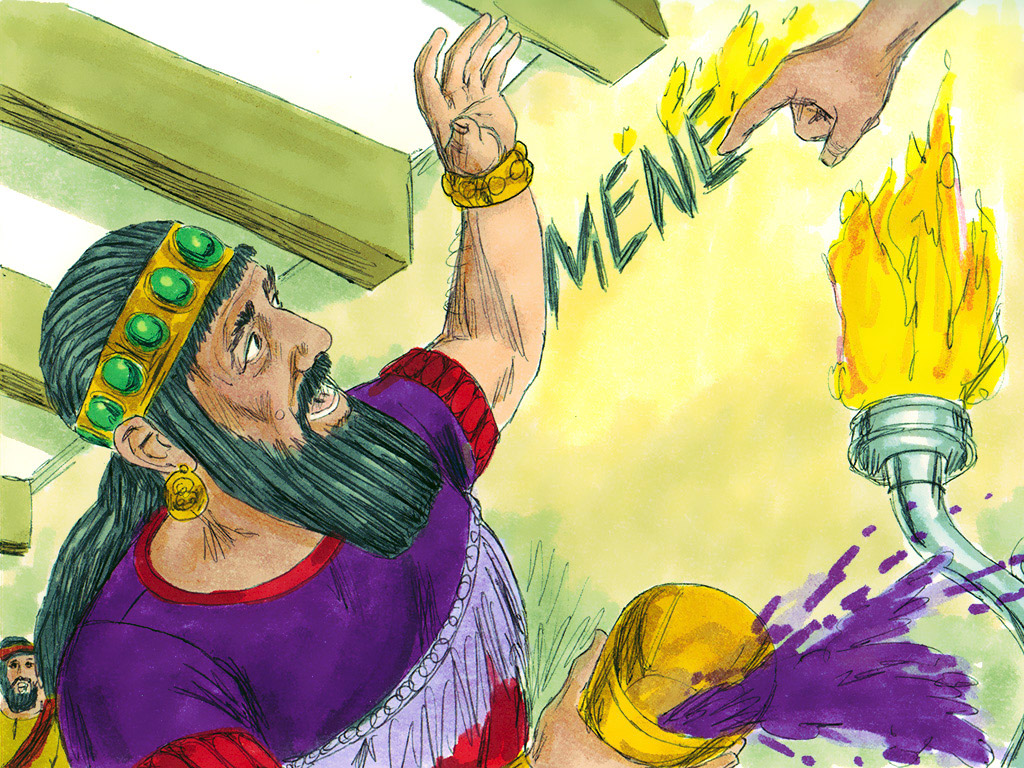 У тај час изидоше прсти руке човечје, и писаху према светњаку по окреченоме зиду царскога двора, и цар виде руку која писаше. Тада се промени лице цару, и мисли га његове узнемирише, и појас се око њега распаса, и колена му удараху једно о друго.
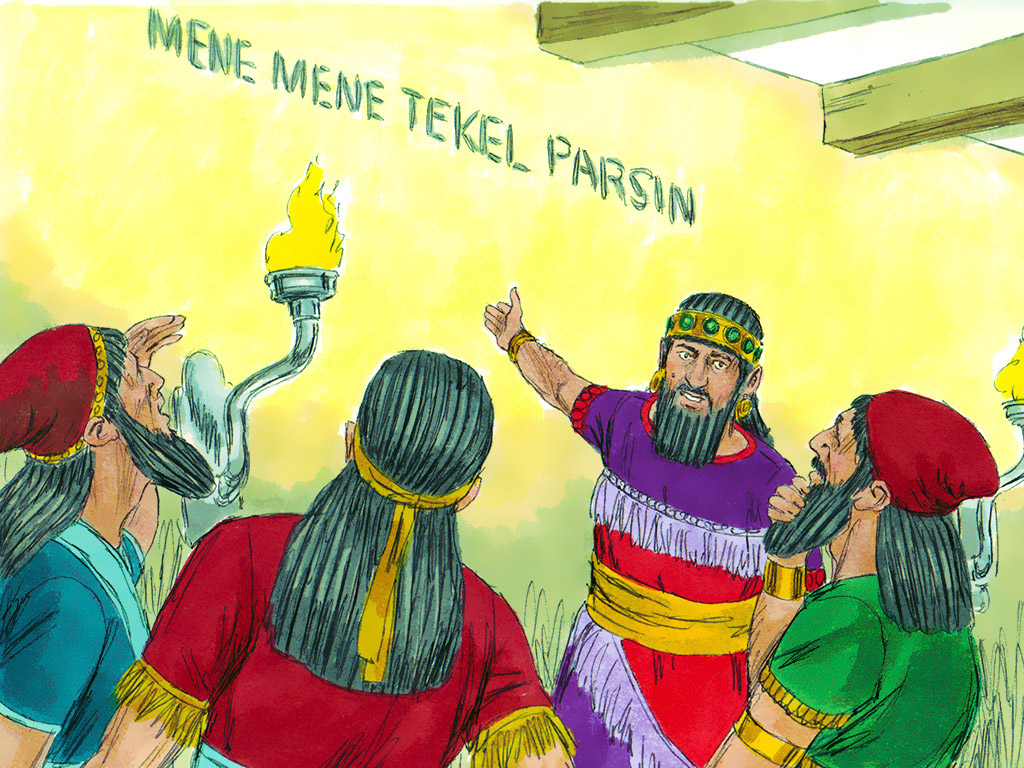 И рече цар                            мудрацима Вавилонским:      "Ко прочита ово писмо                   и објасни ми шта значи, тај ће бити обучен у скерлет, и носиће златан ланчић о врату, и биће     трећи господар       у царству.
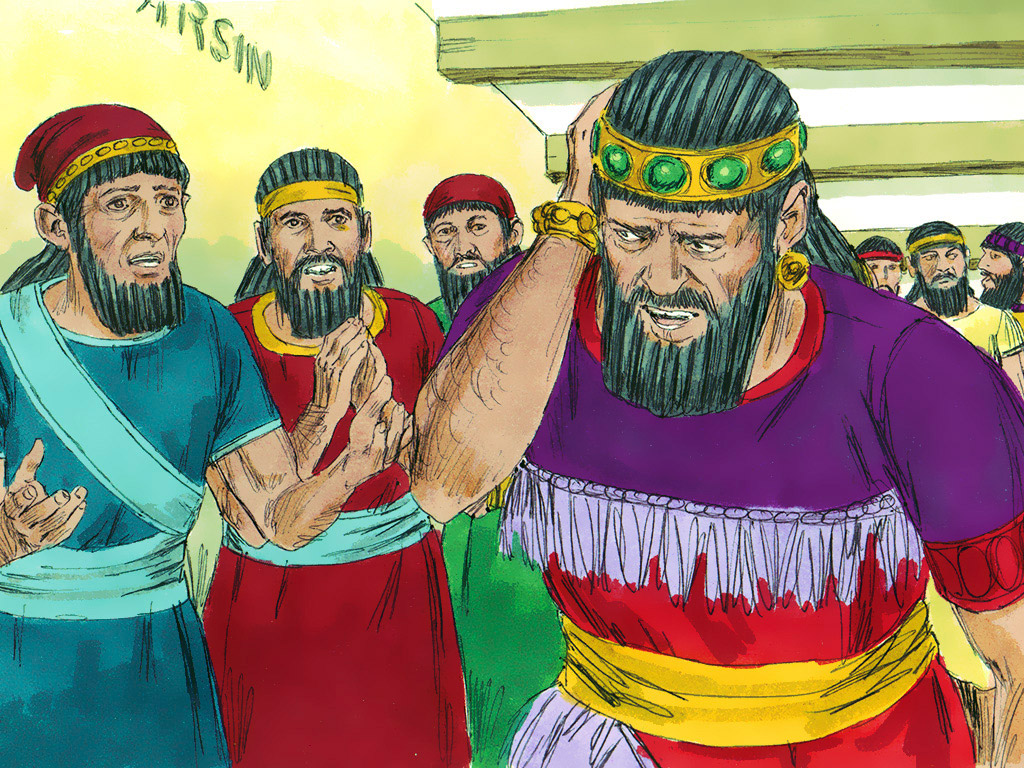 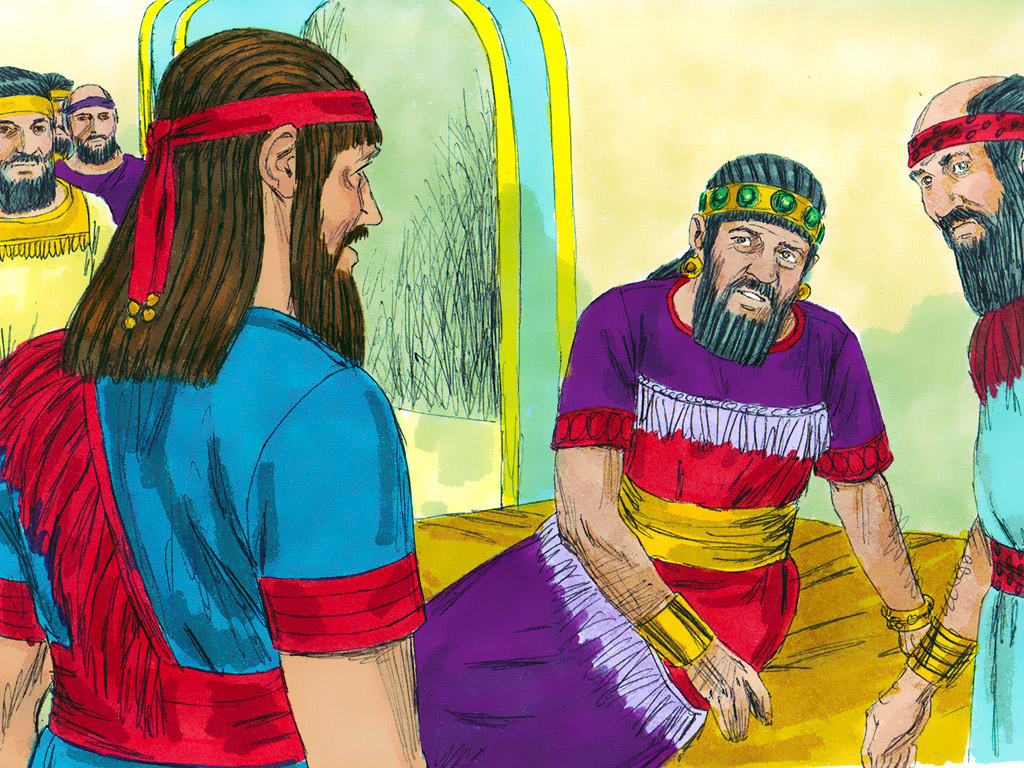 Тада би доведен Данило пред цара, и цар му рече: Јеси ли ти Данило, један између заробљених синова Јудејских, које дед мој цар Навуходоносор доведе из Јудеје? Чух за тебе да је Дух Божји у теби, и светлост и разум и мудрост велика да се нађе у тебе. Стога прочитај ми написано на зиду прстима невидљиве руке и кажи ми шта значи; а то не могоше учинити многи мудраци, звездари и гатари.
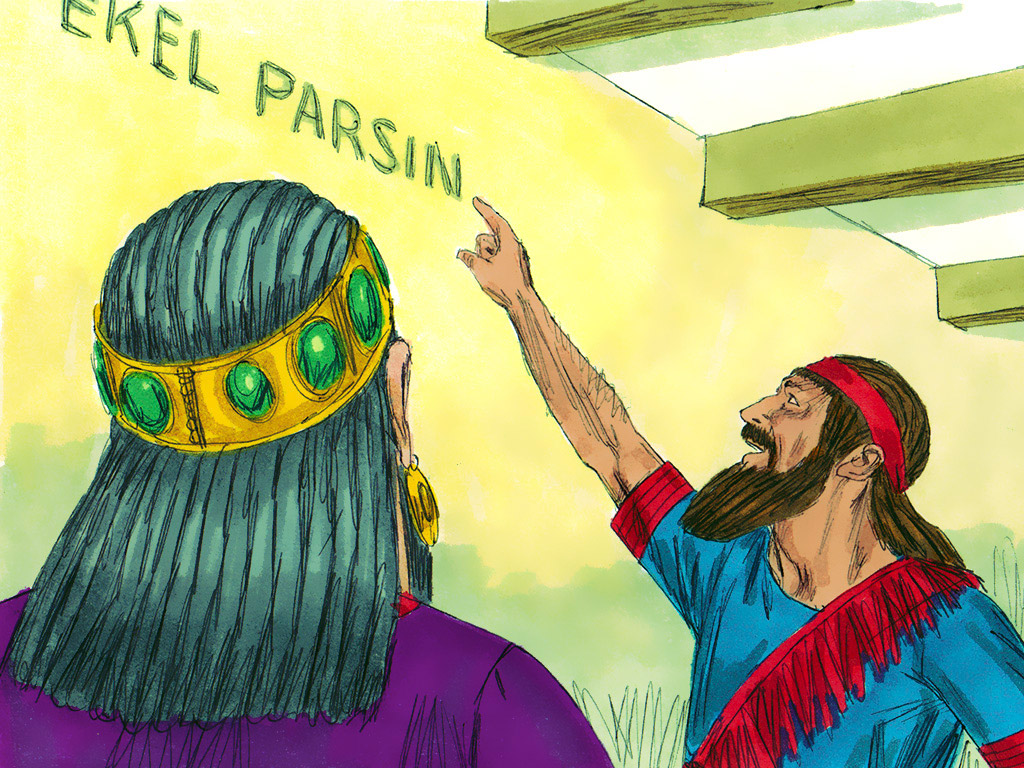 А беше написано ово: "Мене, Текел, Уфарсин". Ове речи Данило протумачи овако: "Мене" значи: изброји Бог царовање твоје и одреди му крај: "Текел": измерен си на мерила и нашао си се врло лак; "Уфарсин": раздели се царство твоје, и даде се Мидијанима и Персијанима.
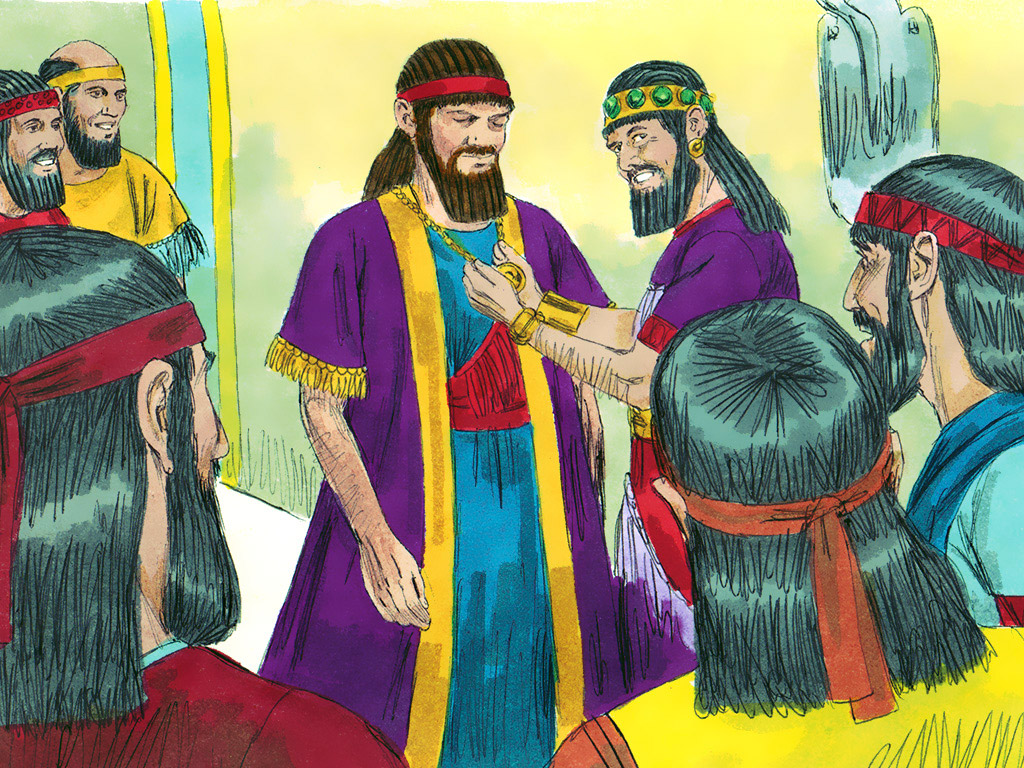 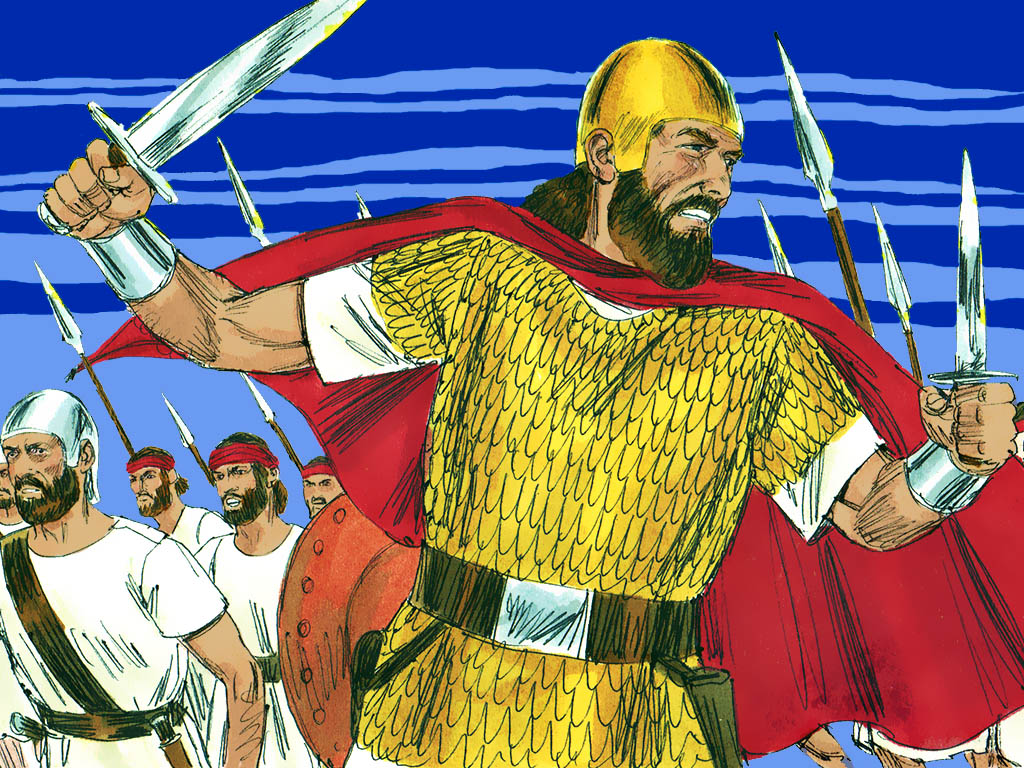 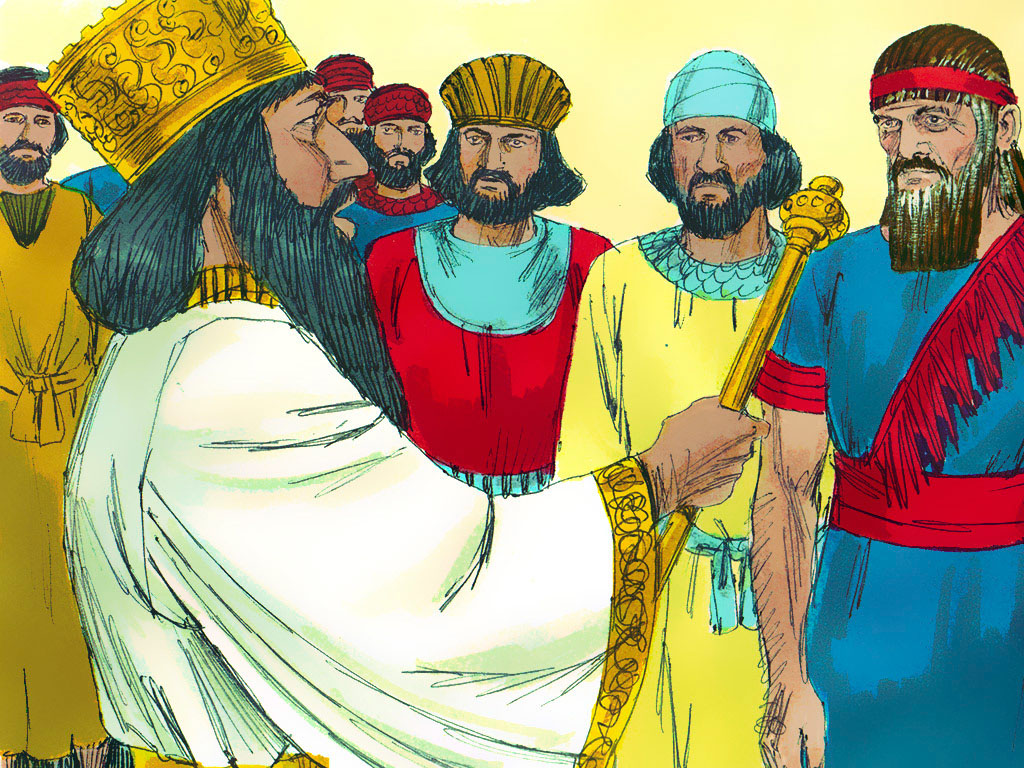 Данило превазилажаше и старешине и сатрапе, јер у њему беше велик дух и цар мишљаше да га постави над свим царством својим.
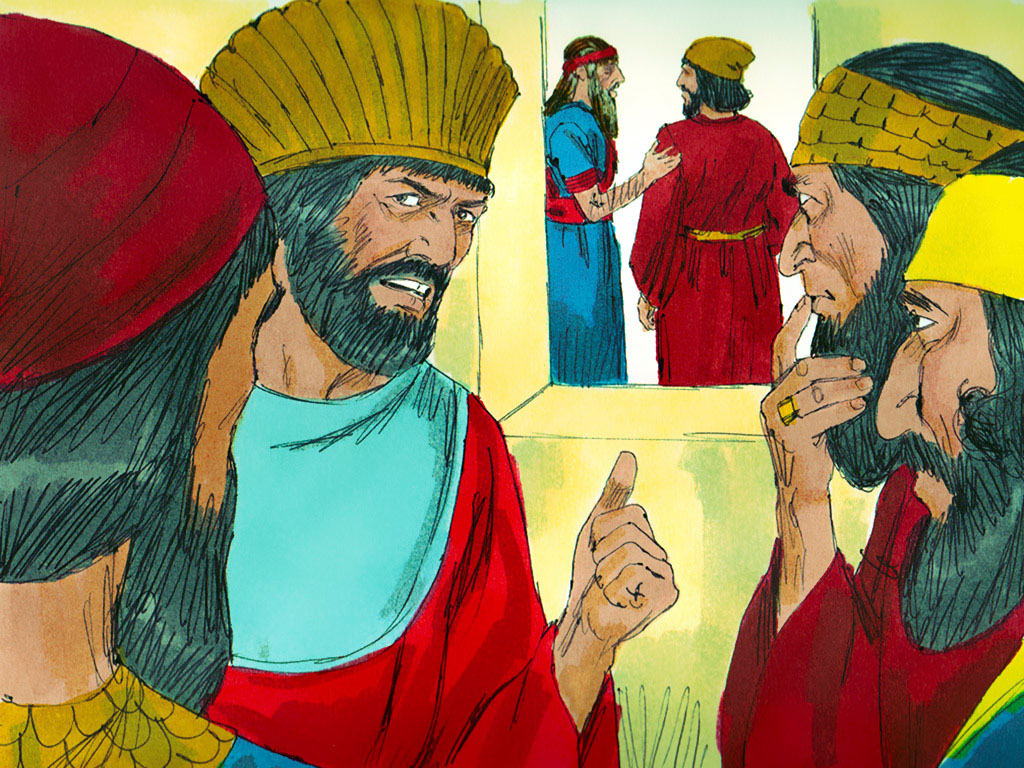 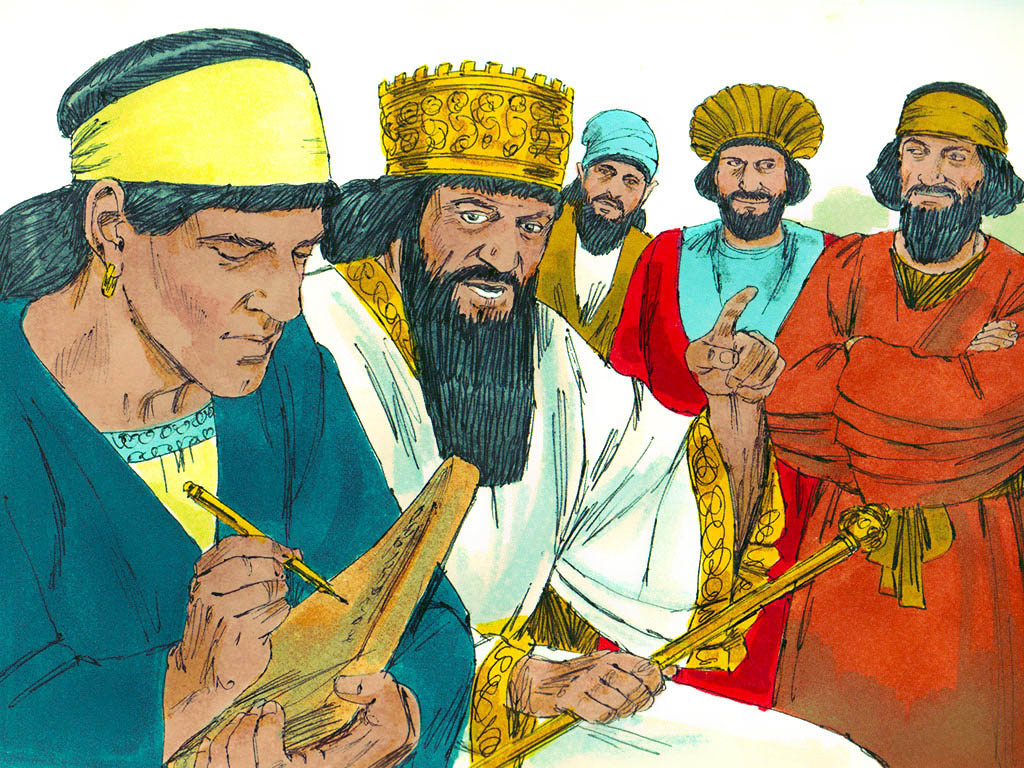 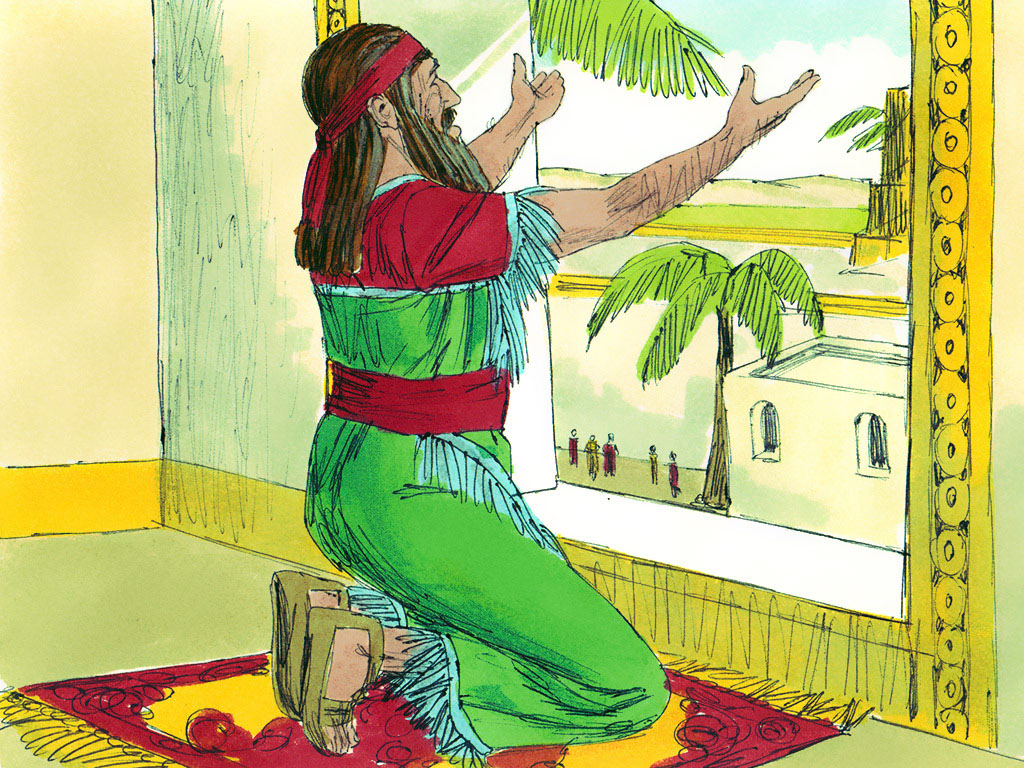 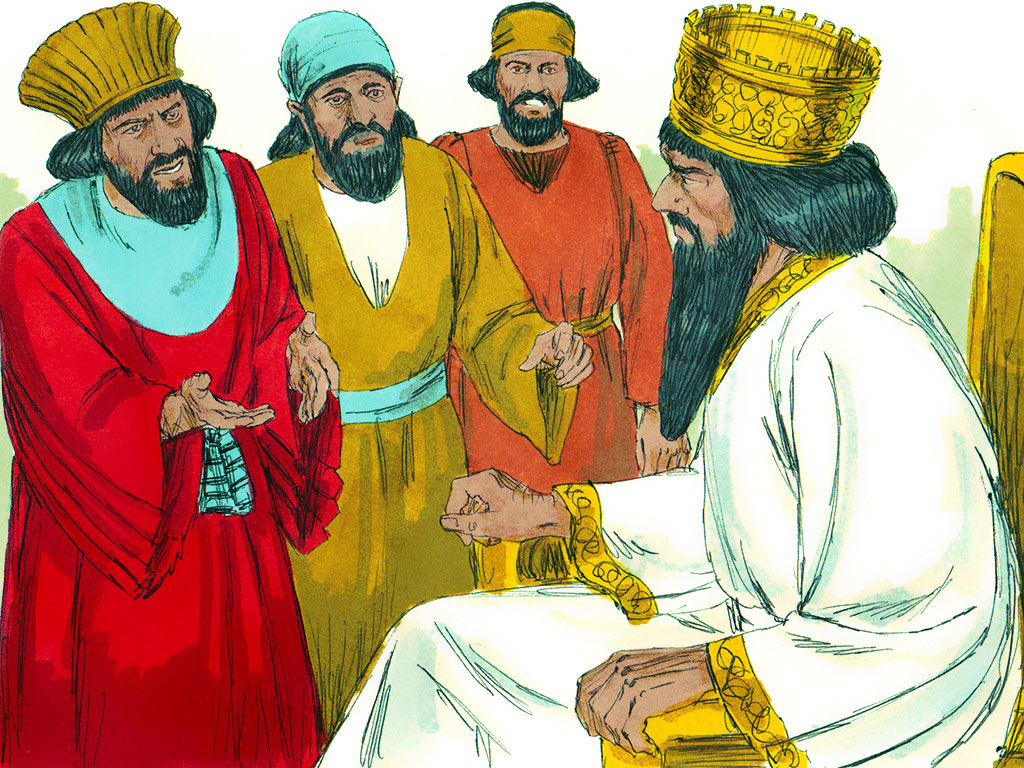 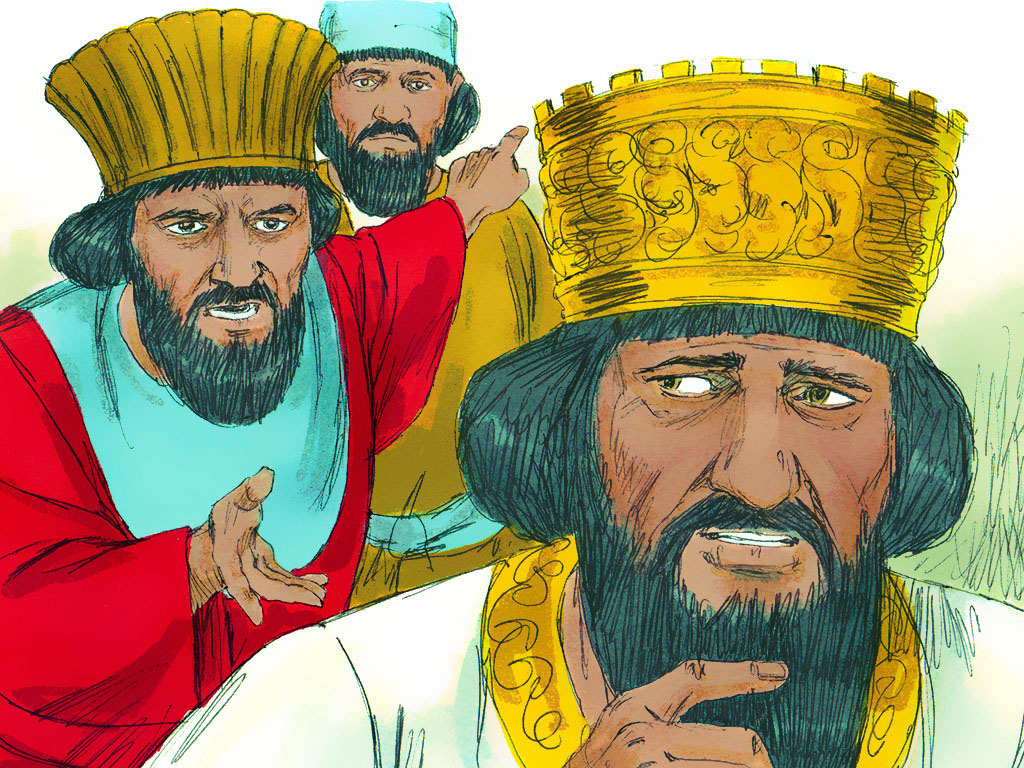 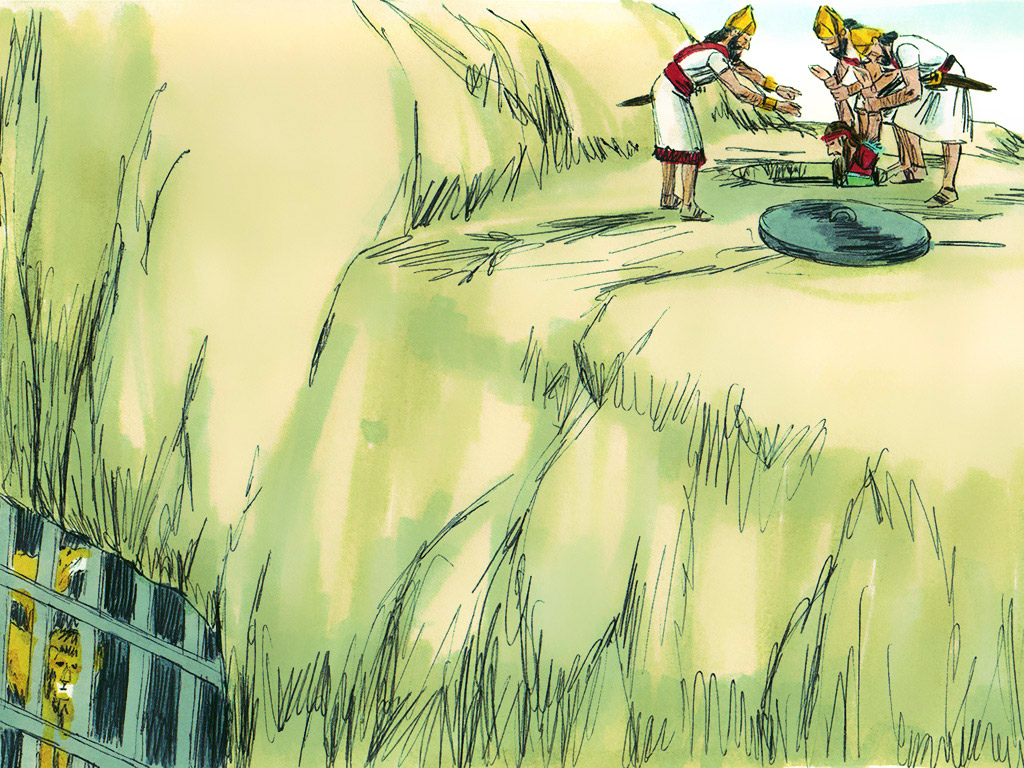 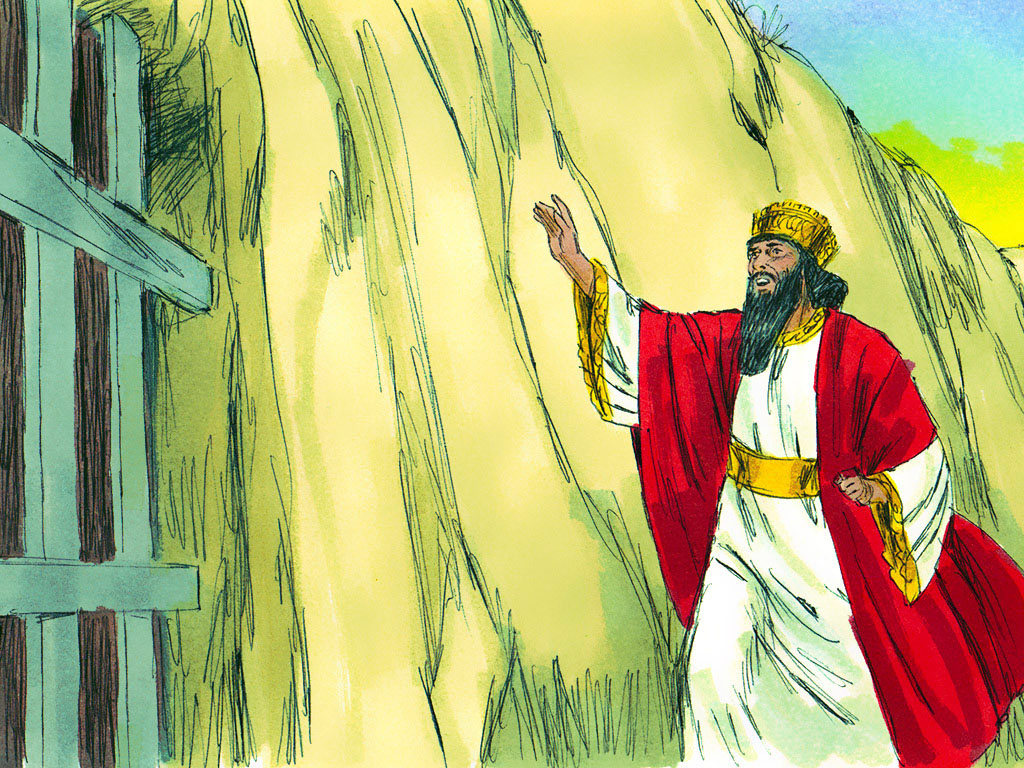 Сутрадан цар устаде ујутру рано и отиде брже к јами лавовској, и викну громким гласом: Данило, слуго Бога живога, Бог твој, коме служиш без престанка, узможе ли те избавити од лавова?
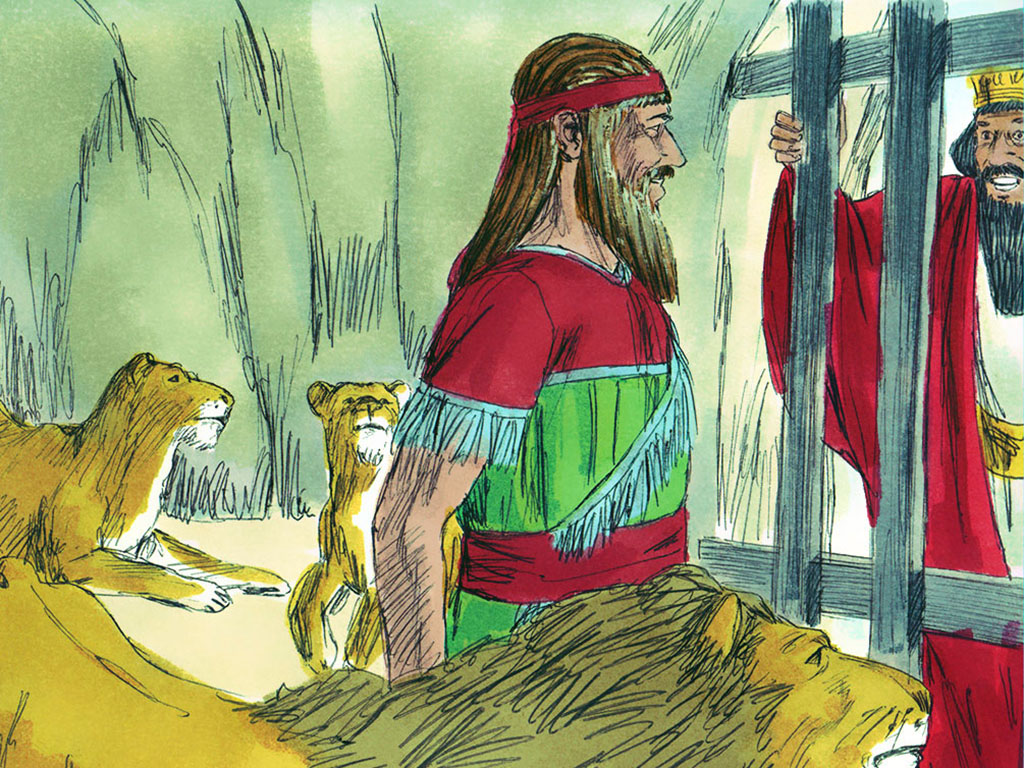 Данило рече цару: Царе, да си жив до века! Бог мој посла Ангела Свога и затвори уста лавовима, те ми не наудише, јер се нађох чист пред Њим, а и пред тобом, царе, не учиних зла.
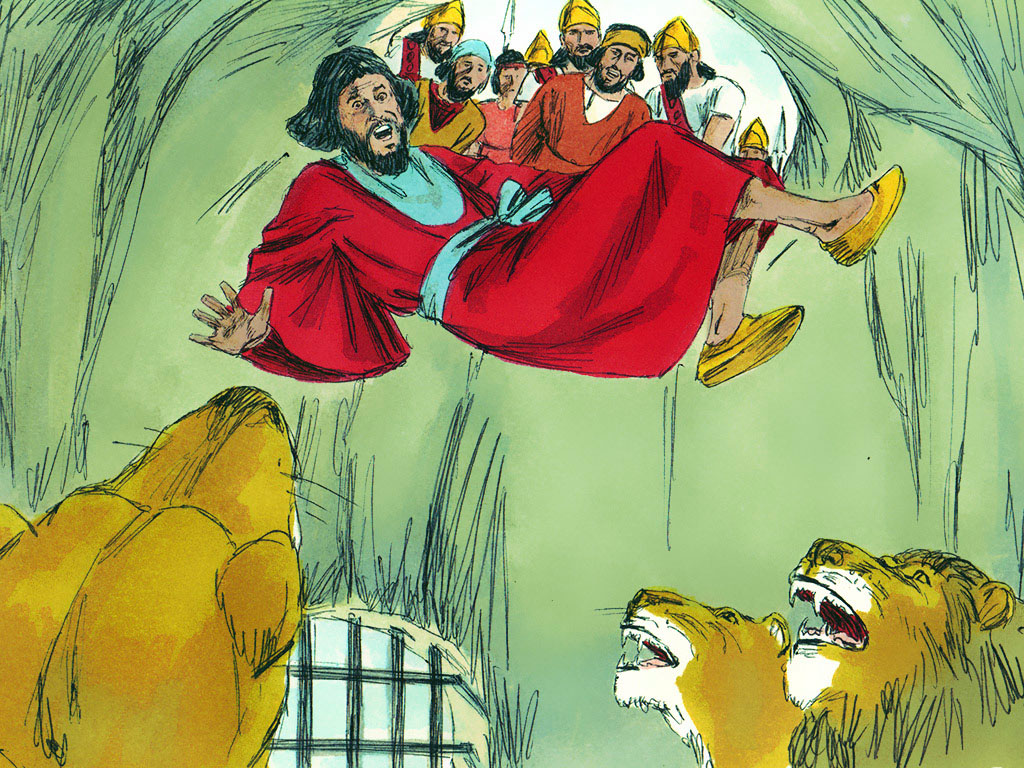 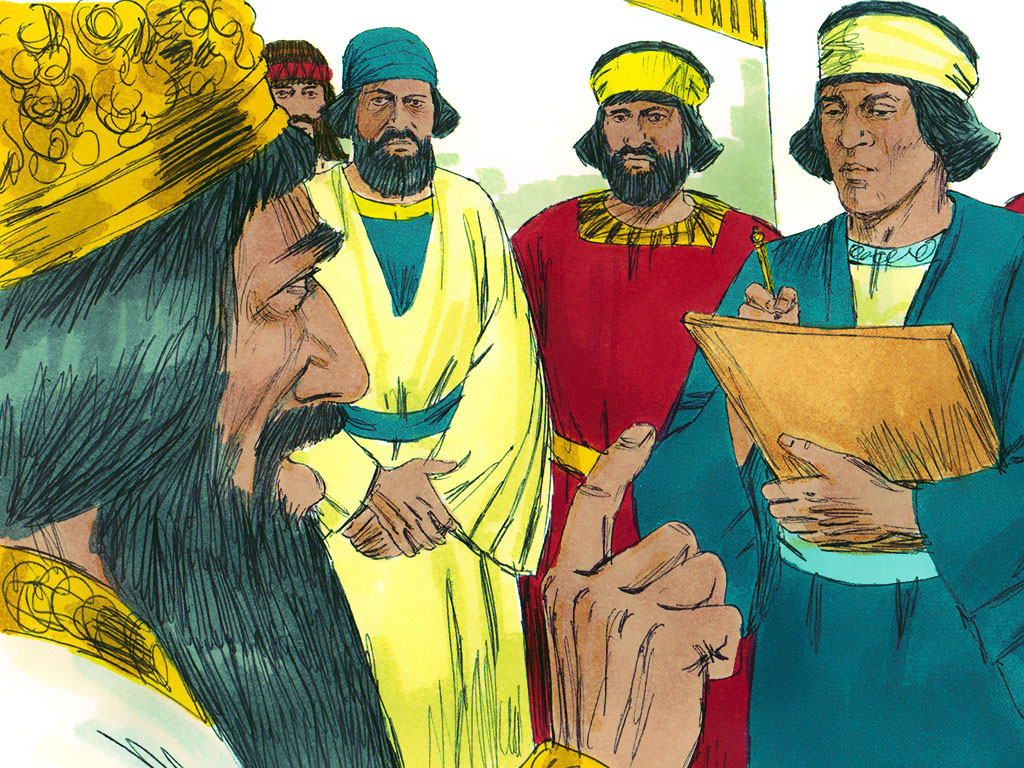 Видех да се поставише престоли, и Стари данима седе: одело му беше бело као снег, и коса на глави као чиста вуна; престо му беше као пламен огњени, точкови му као разбуктали огањ. Огњена река излажаше и тецијаше испод Њега; хиљаде хиљада служаше му, и хиљаде хиљада стајаху пред њим.
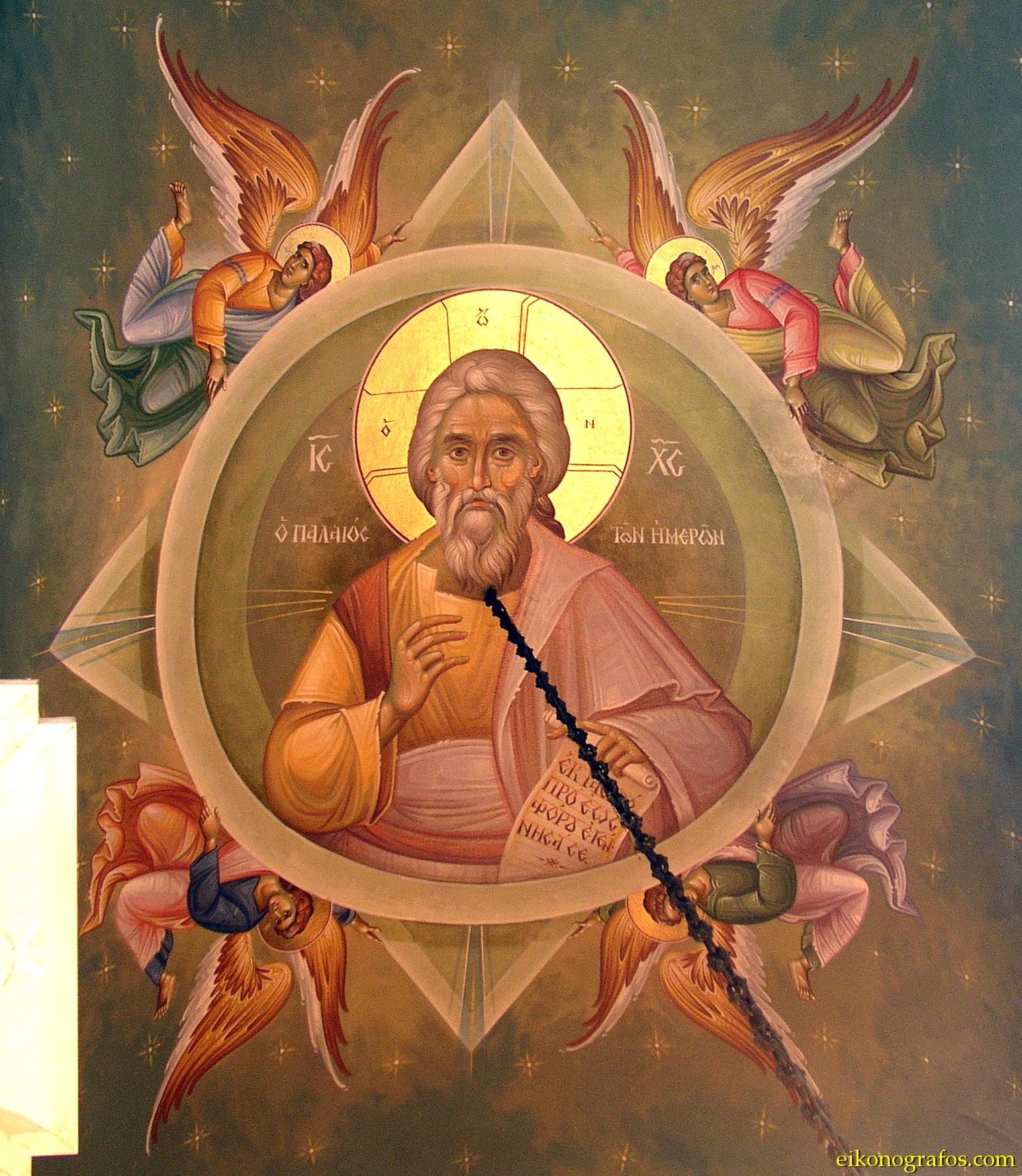 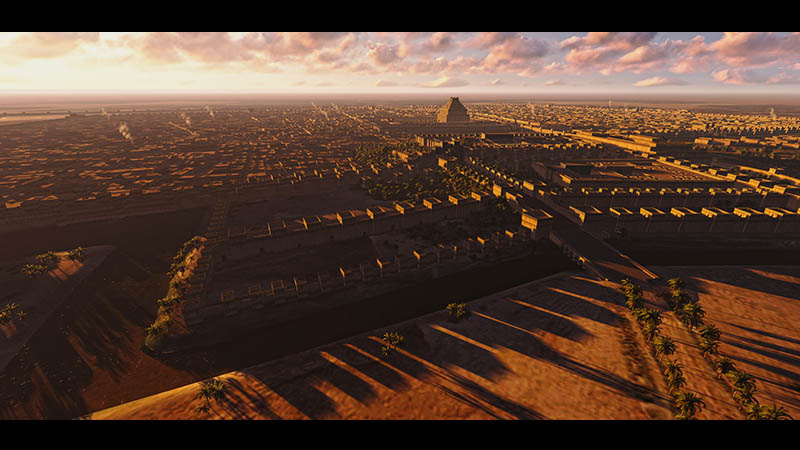 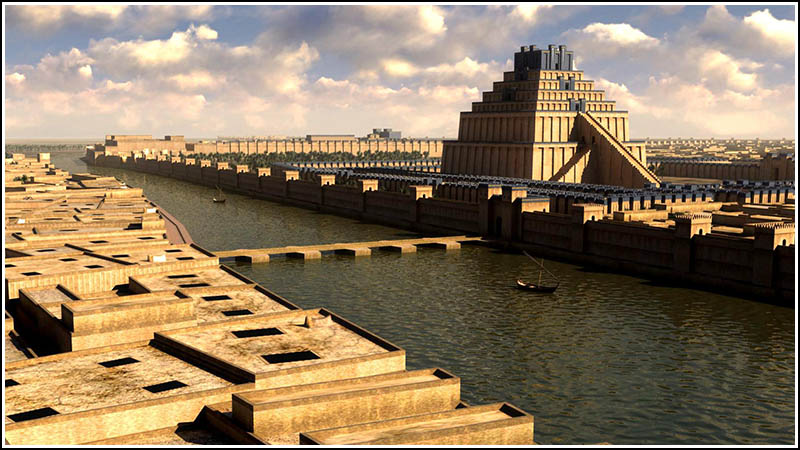 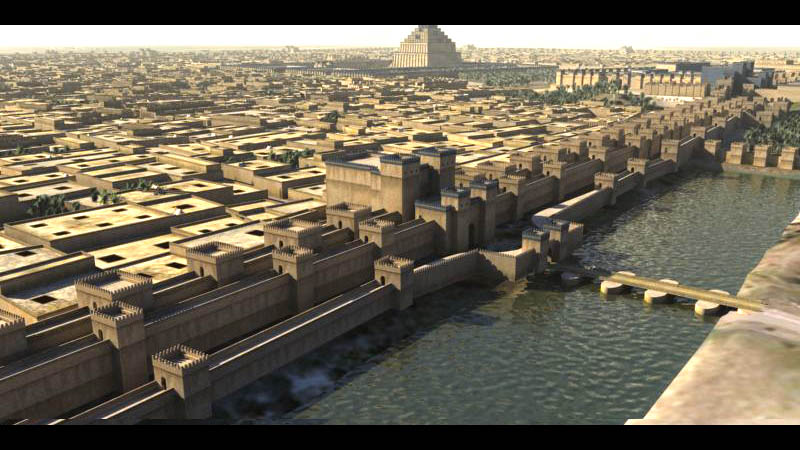 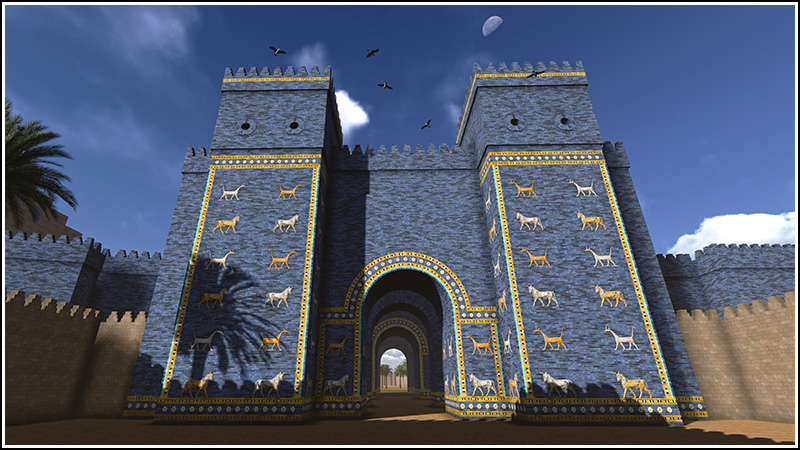 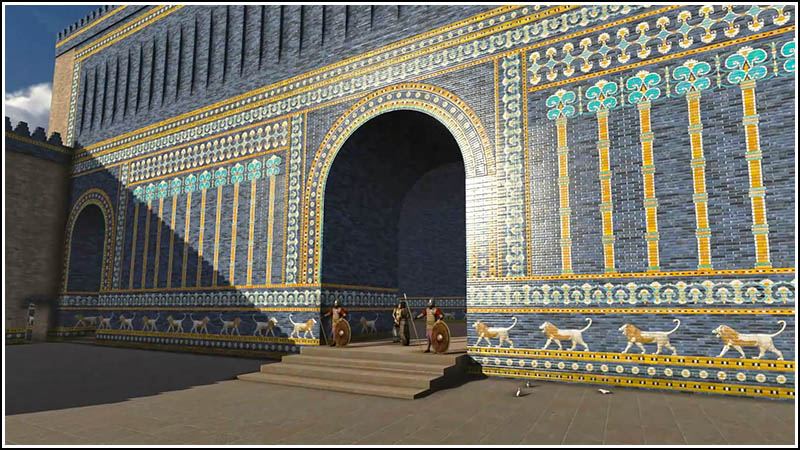 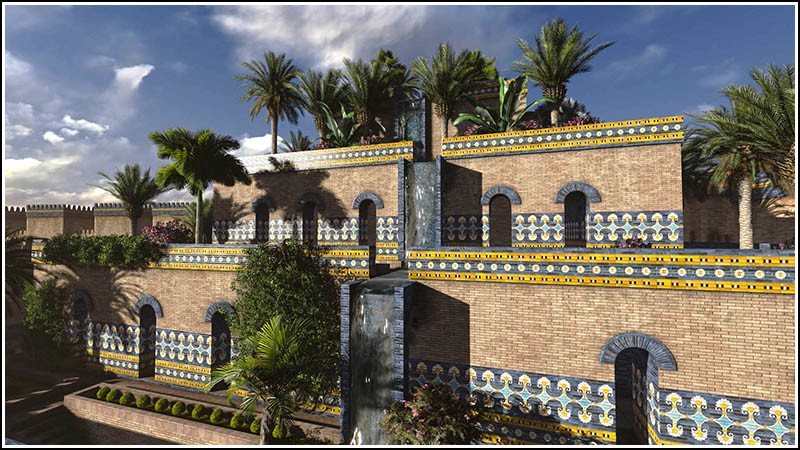 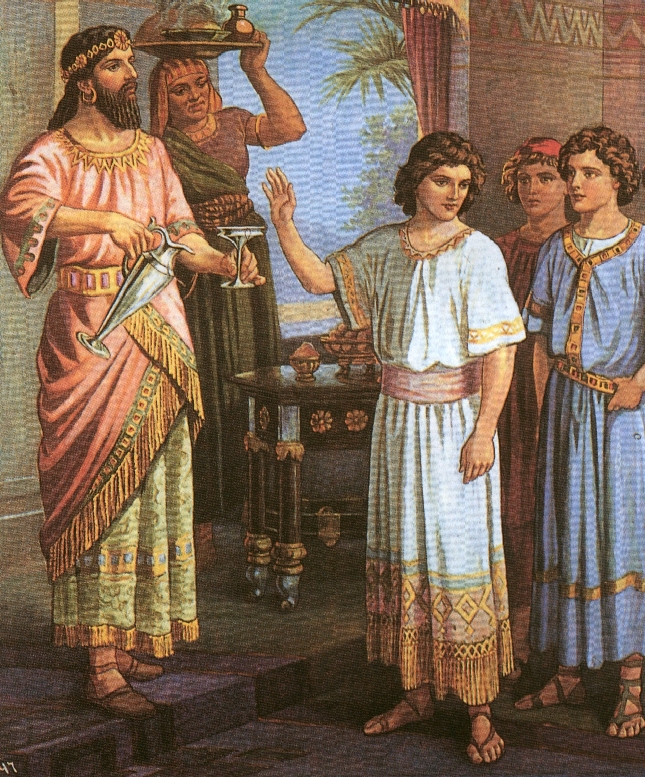 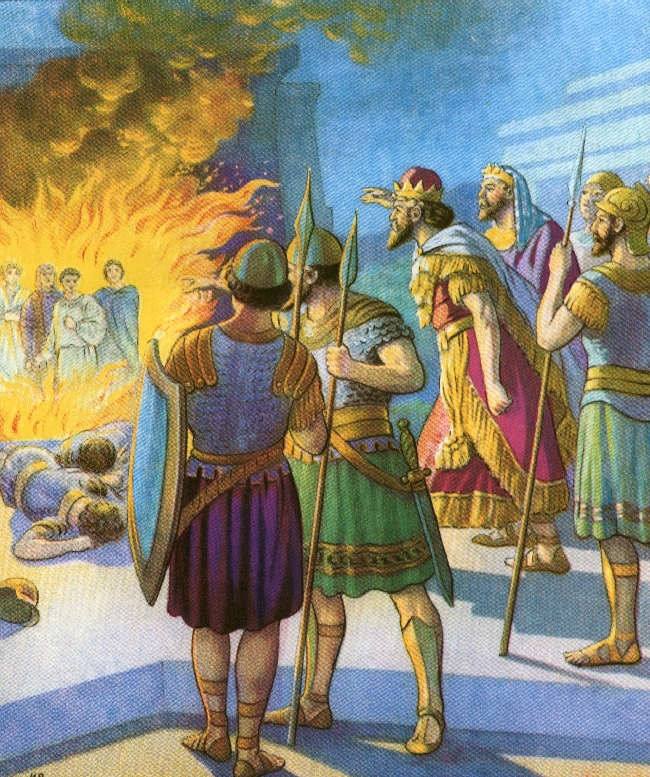 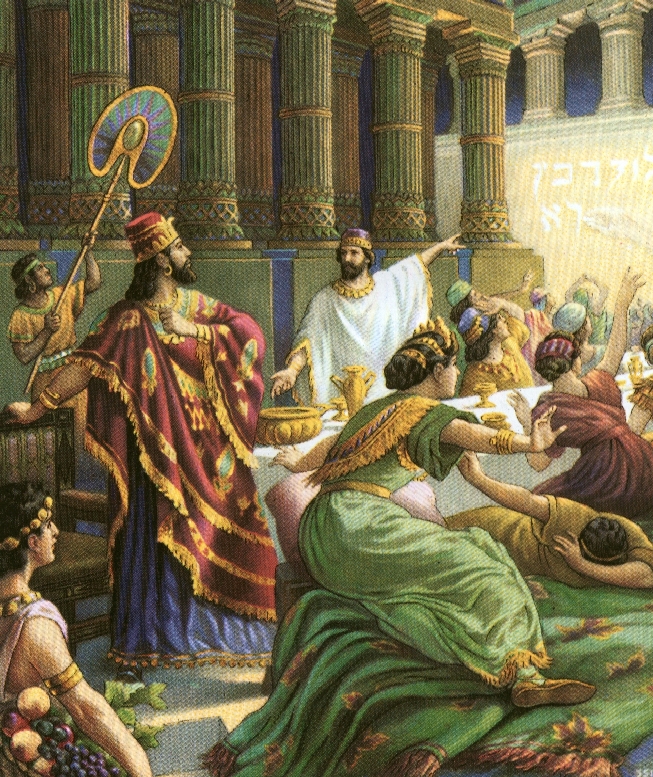 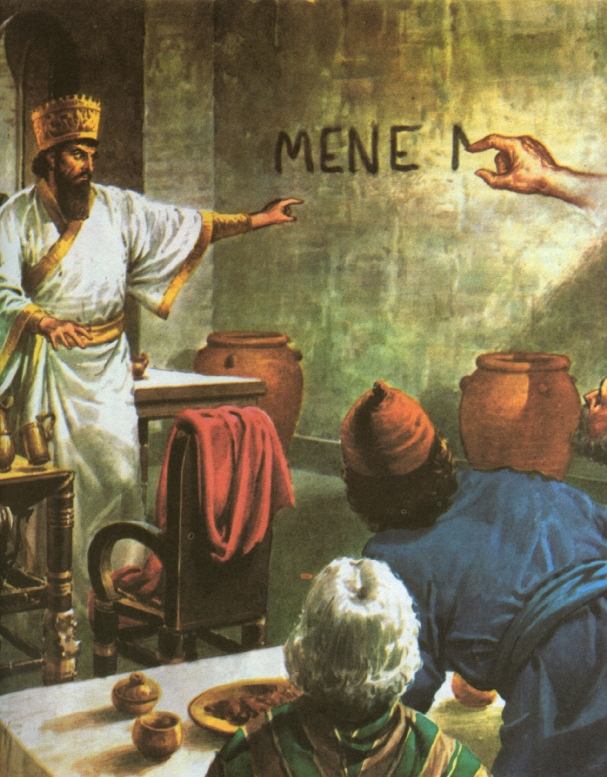 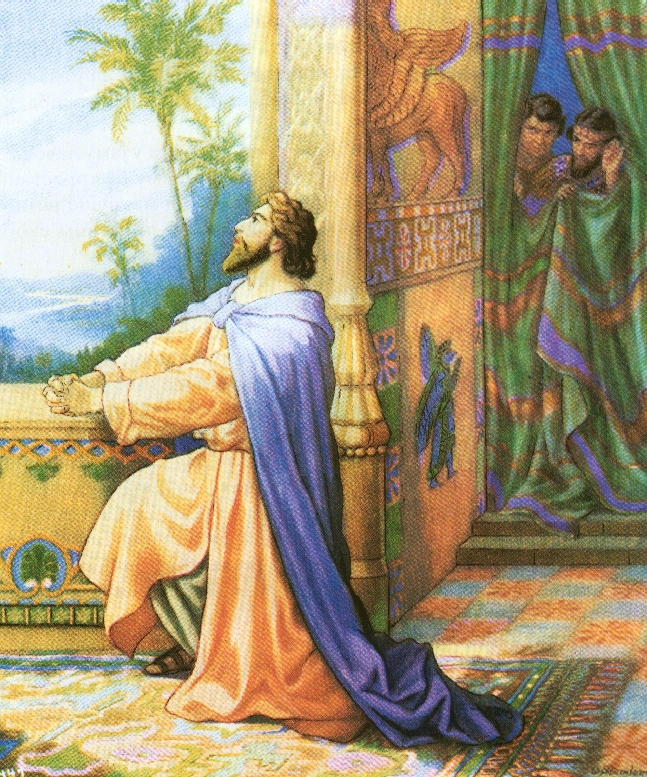 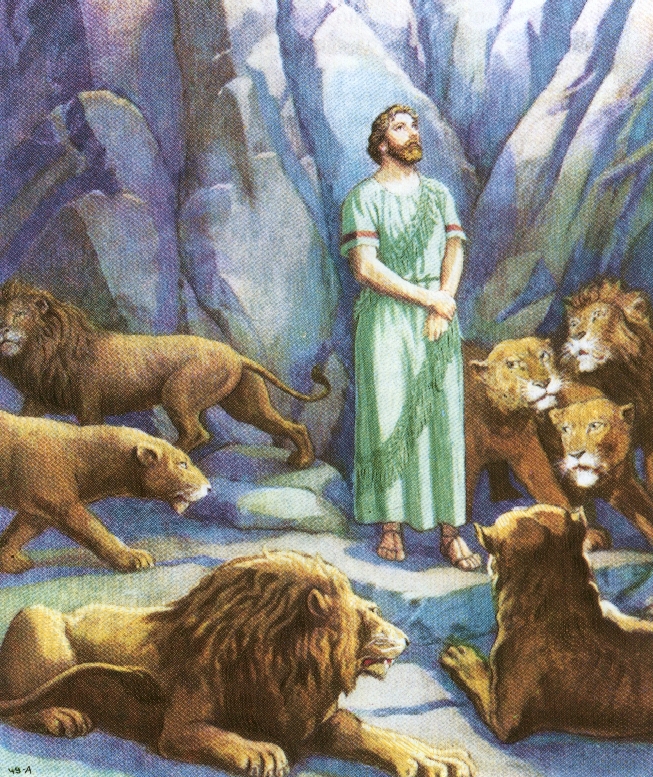